Templates, Image Pyramids, and Filter Banks
02/03/15
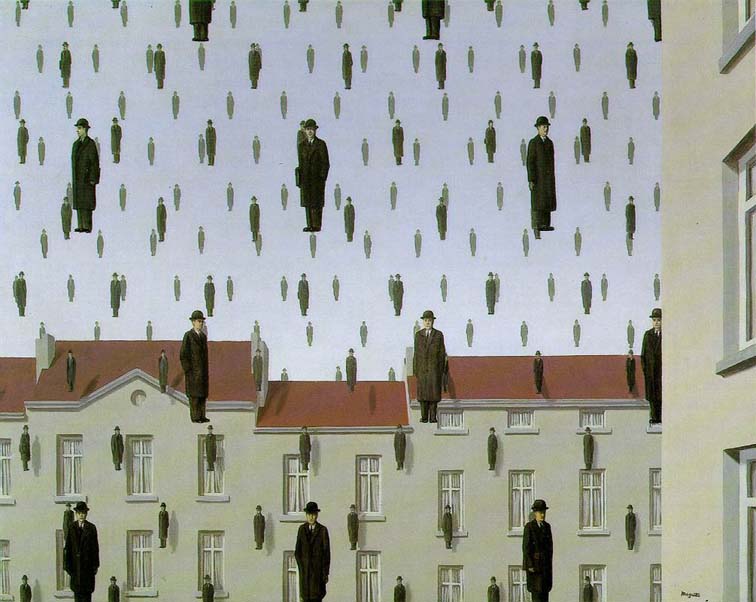 Computer Vision
Derek Hoiem, University of Illinois
Review: filtering in spatial domain
1
0
-1
2
0
-2
1
0
-1
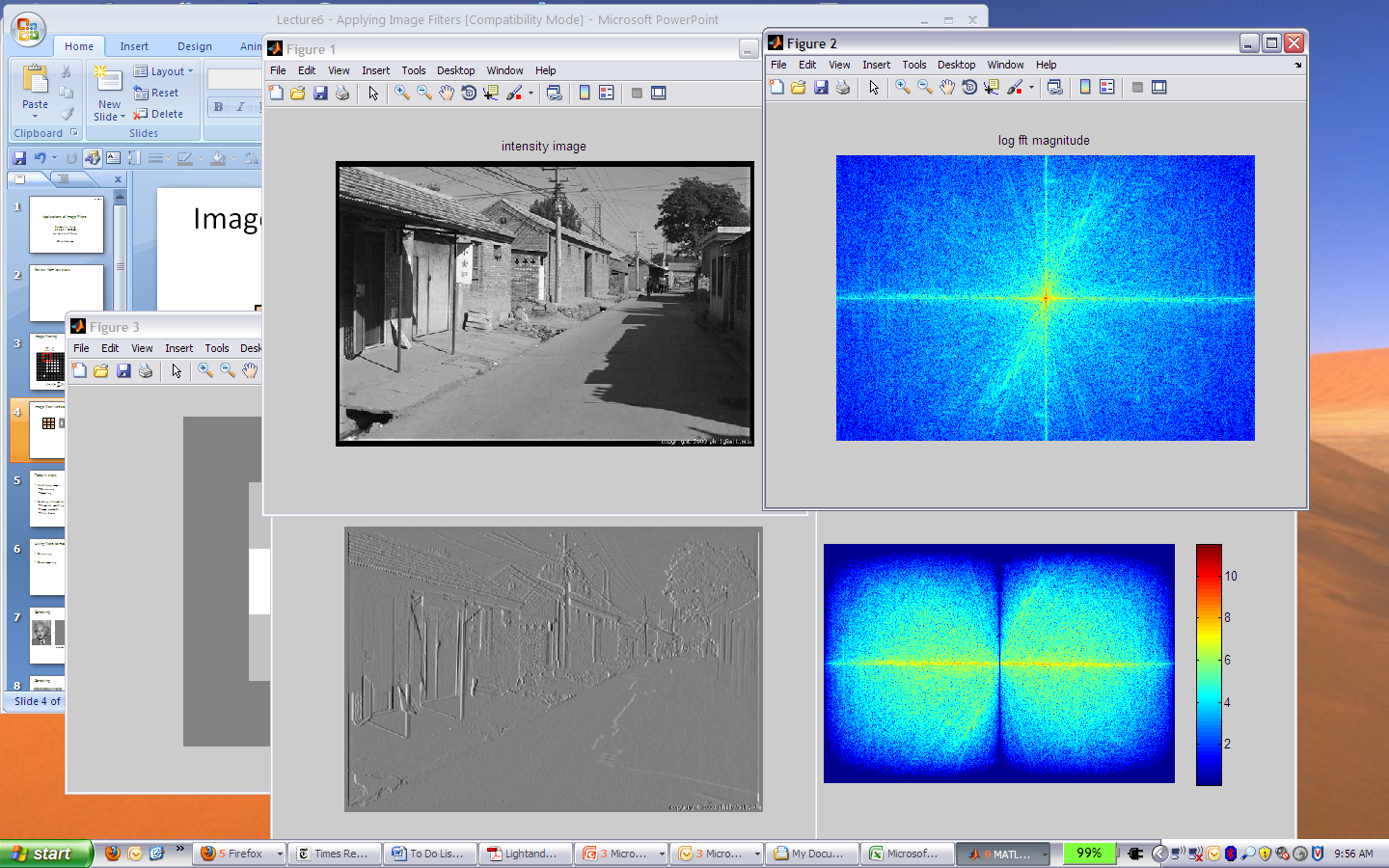 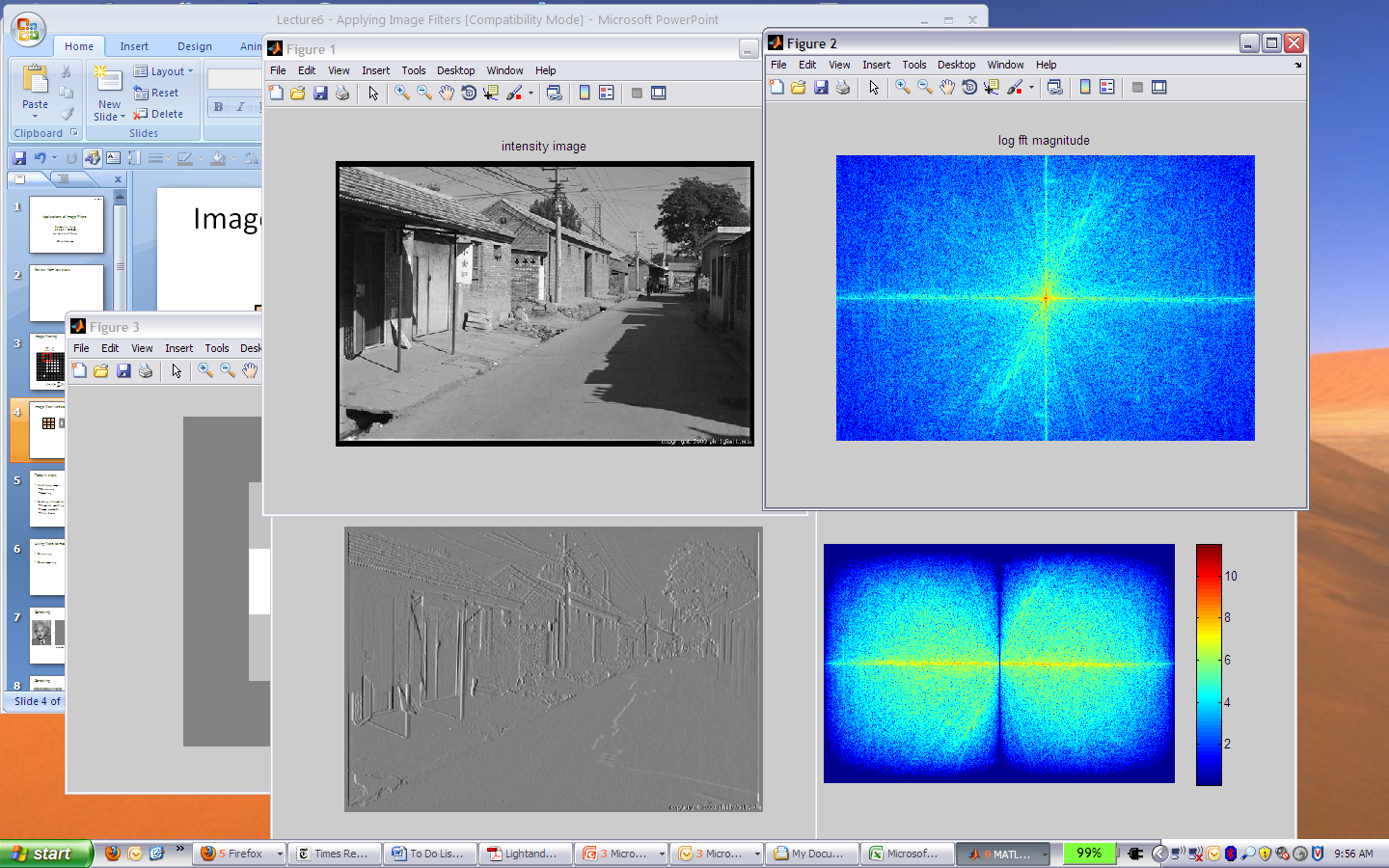 *
=
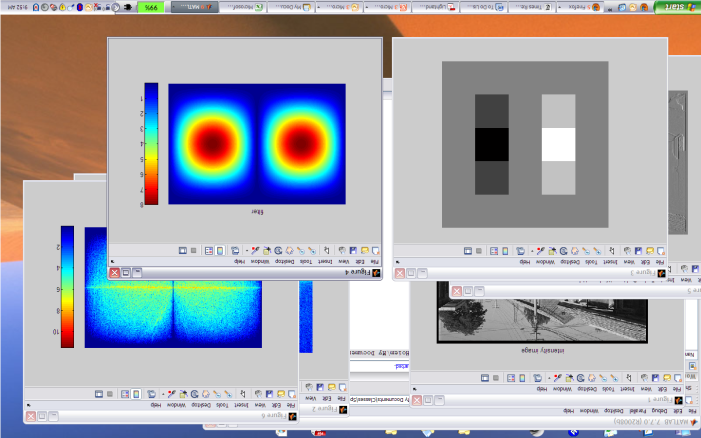 Review: filtering in frequency domain
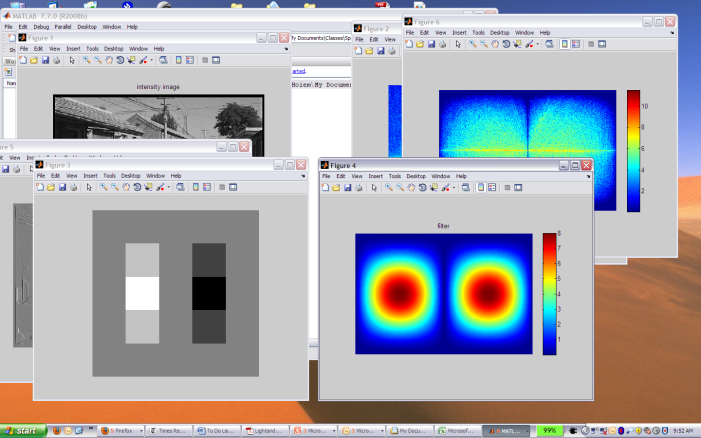 FFT
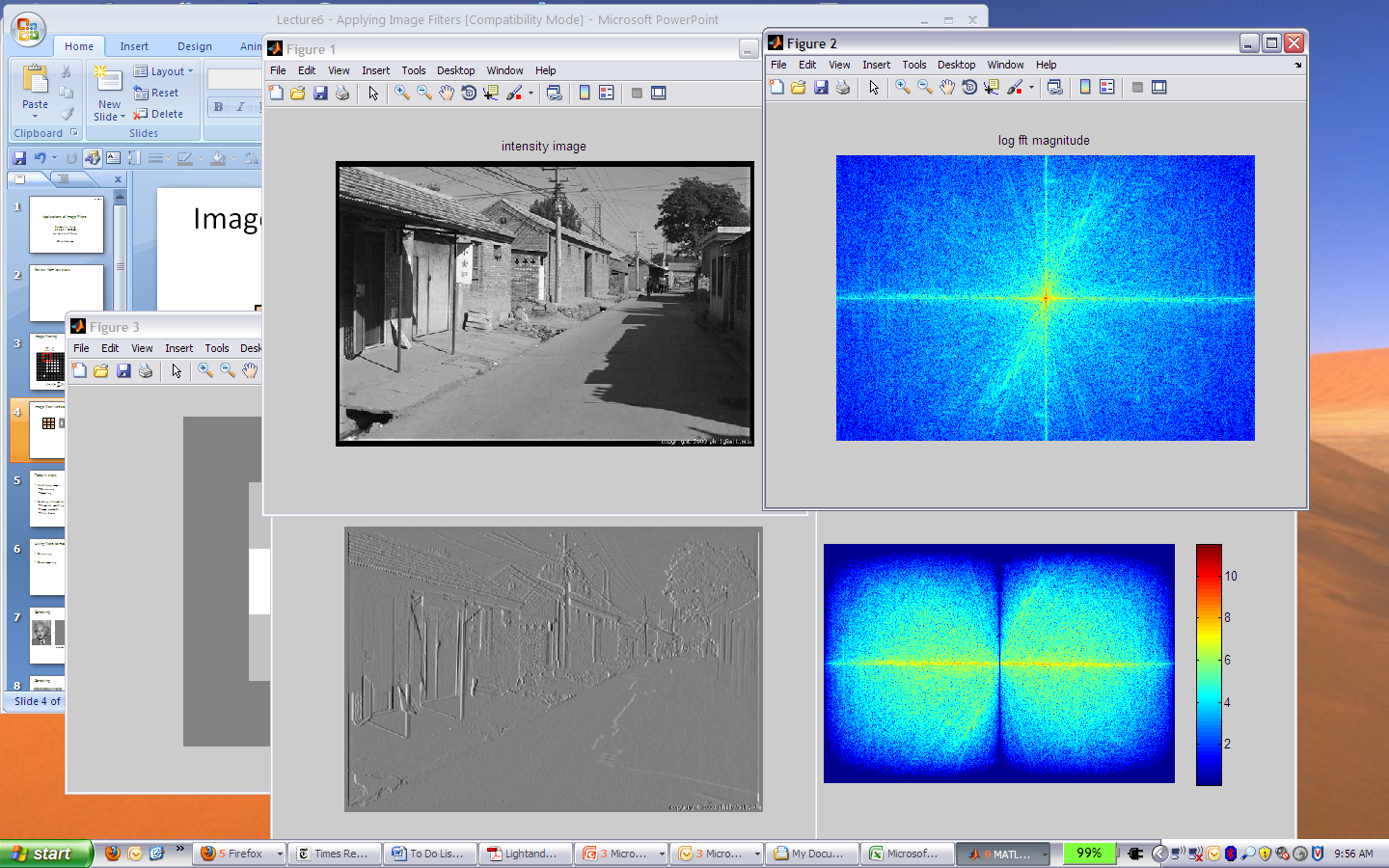 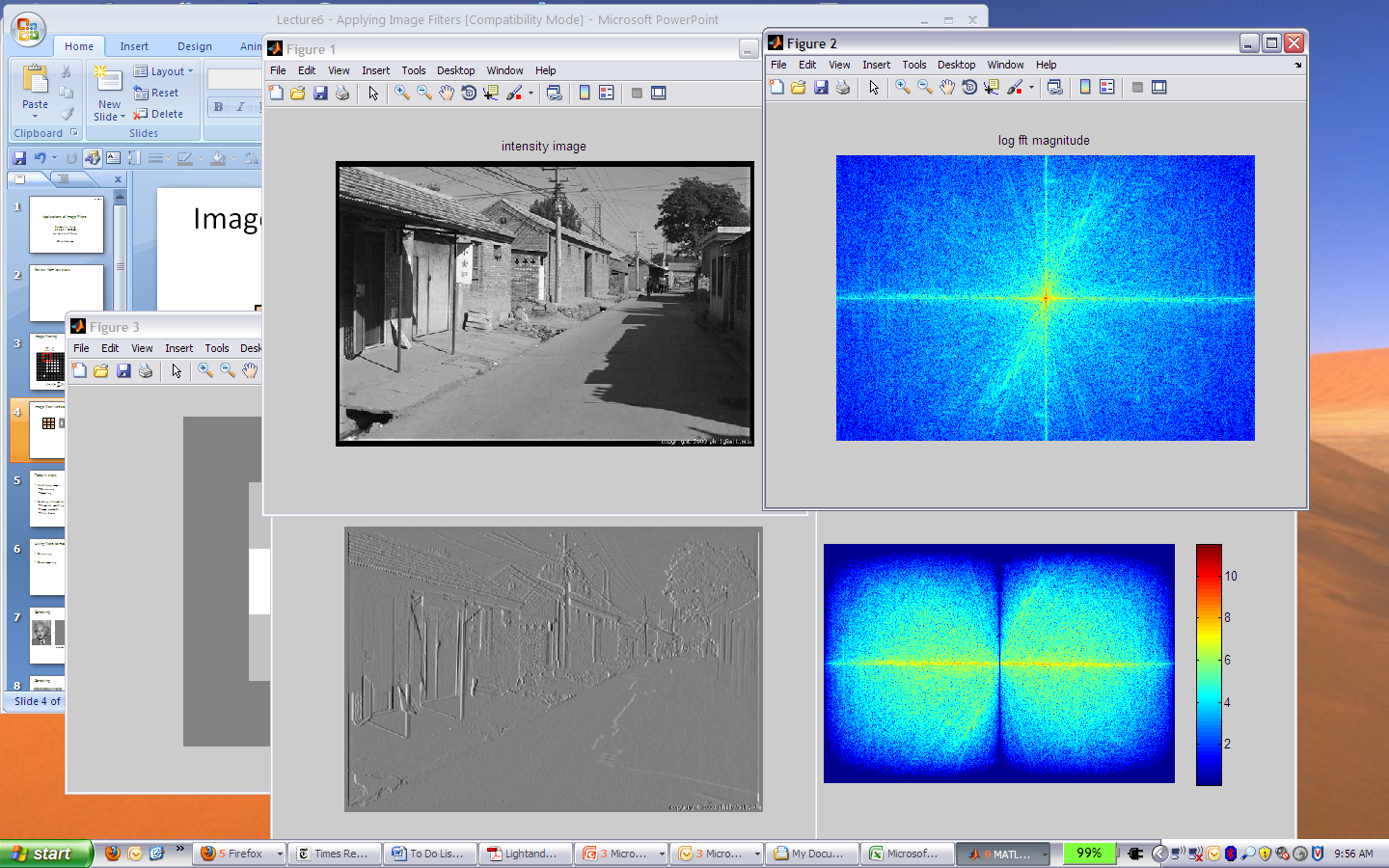 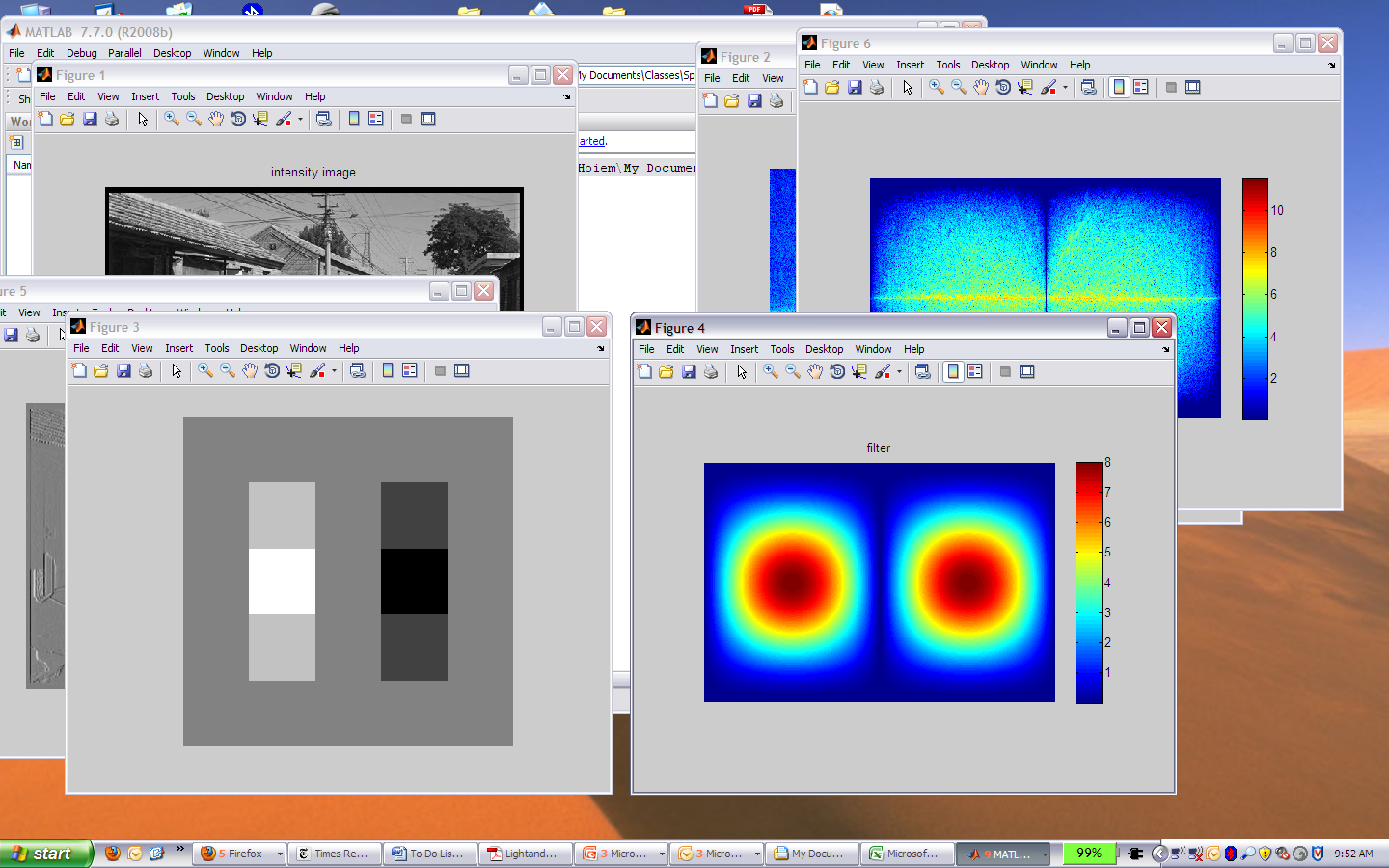 FFT
=
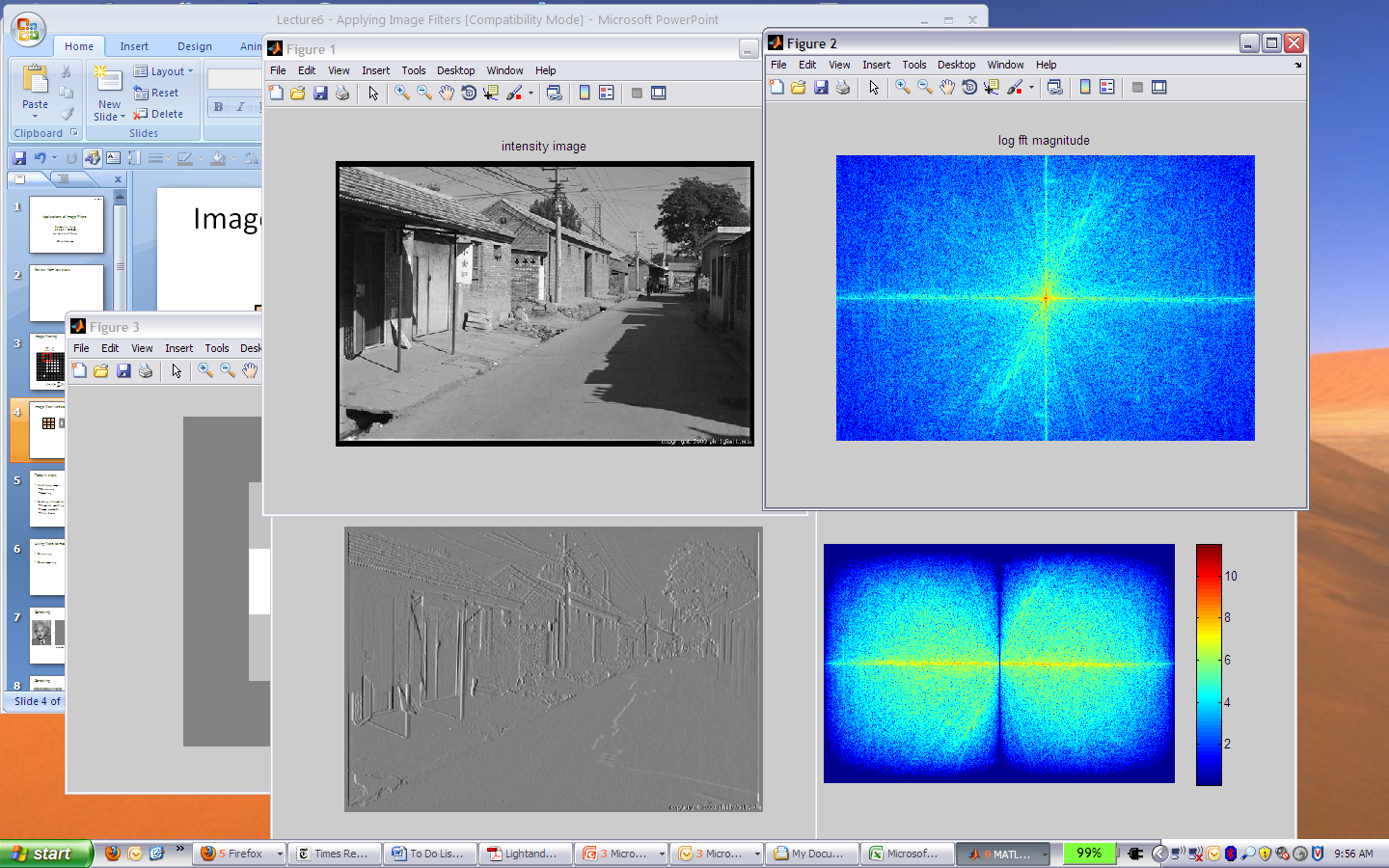 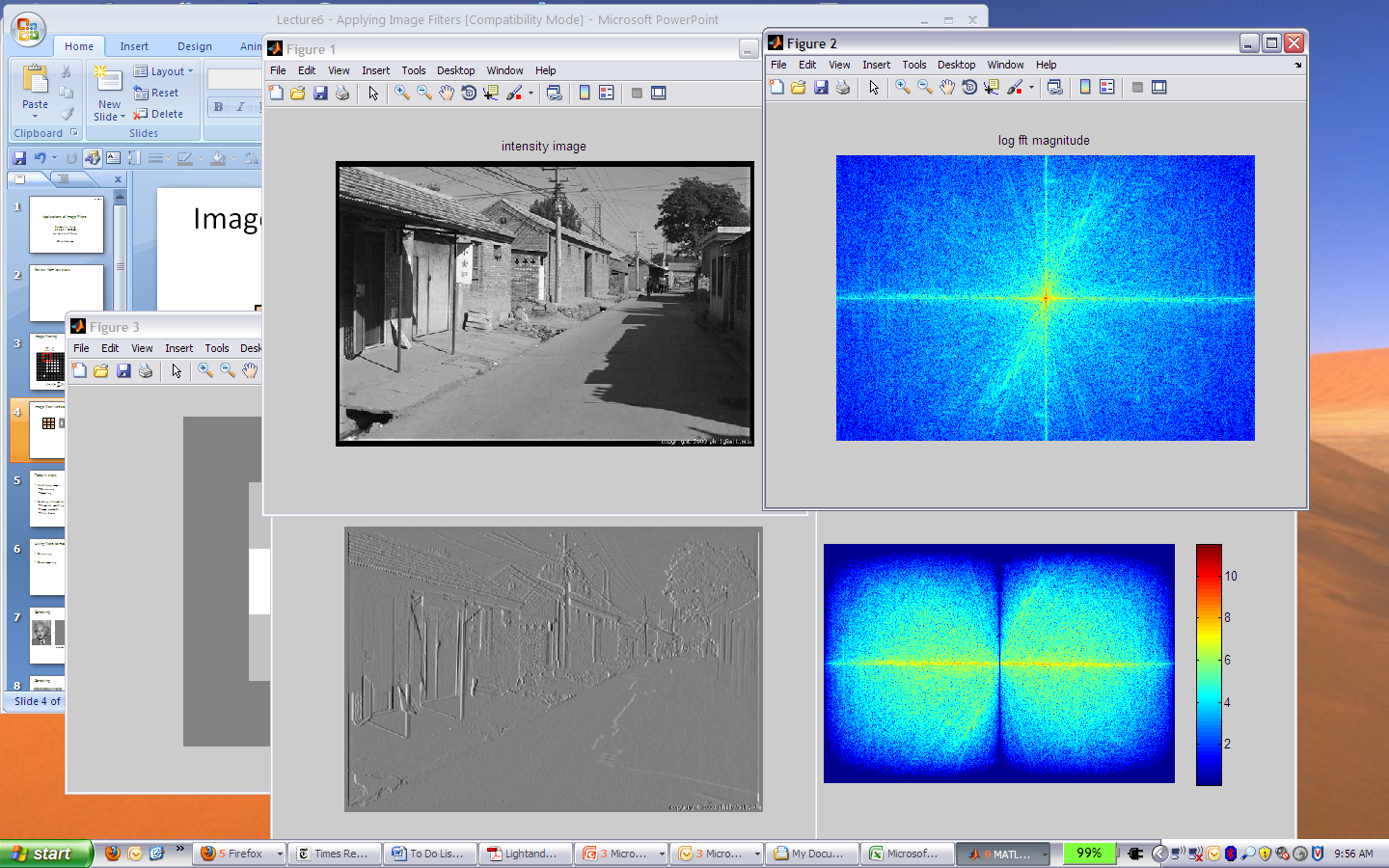 Inverse FFT
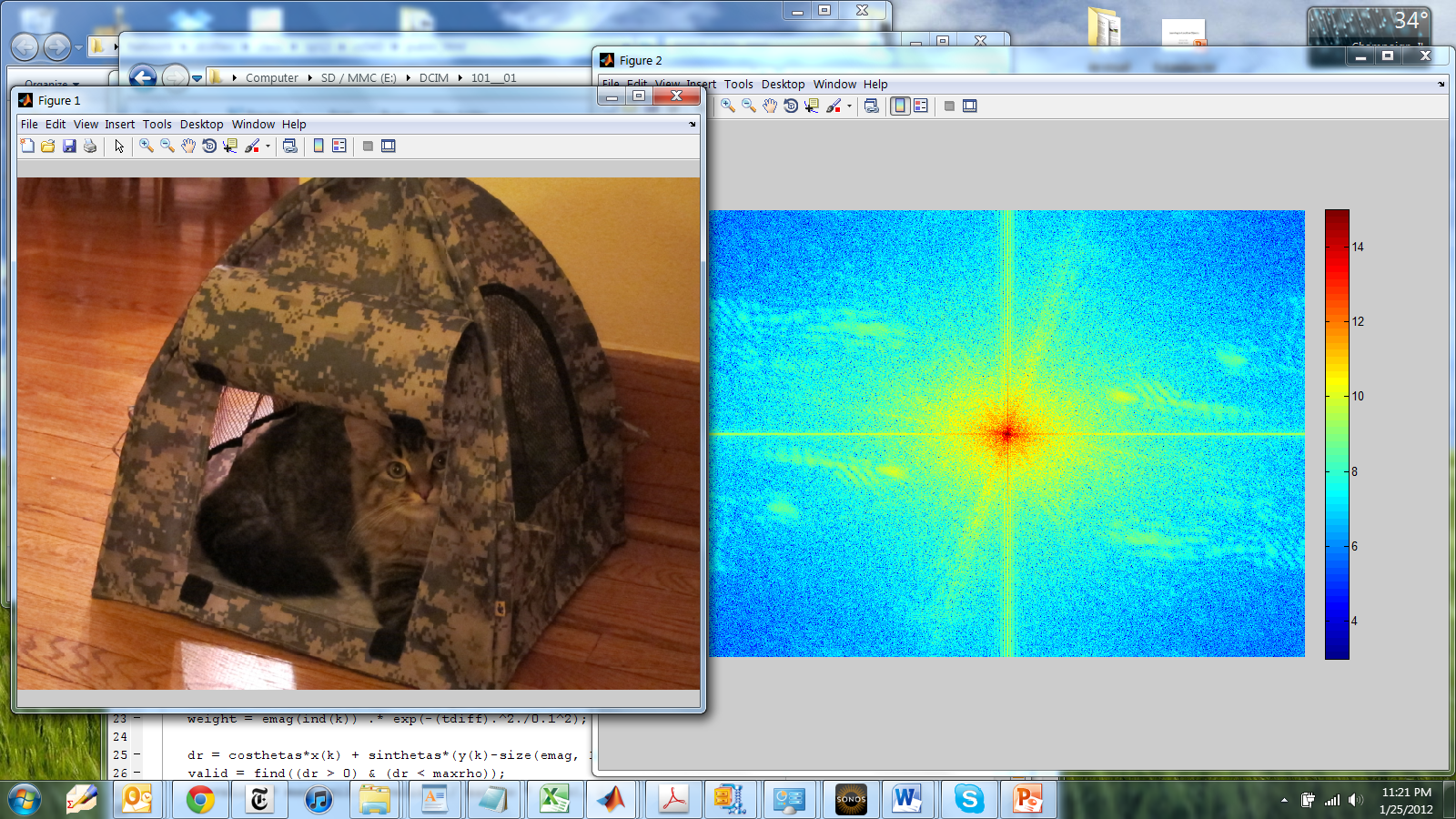 Review
Strong Vertical Frequency
(Sharp Horizontal Edge)
Diagonal Frequencies
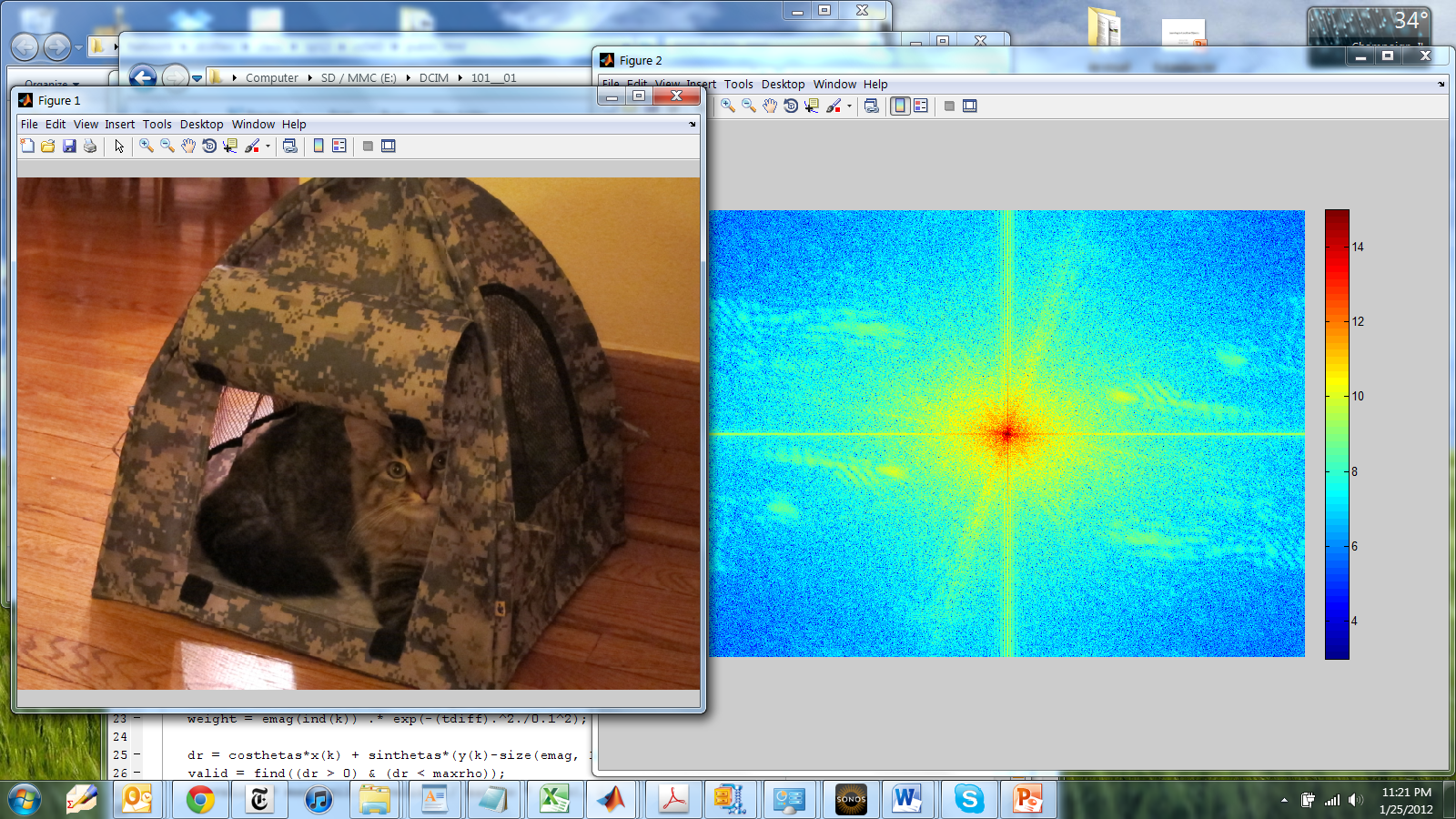 Strong Horz. Frequency
(Sharp Vert. Edge)
Log Magnitude
Low Frequencies
Today’s class
Template matching

Image Pyramids

Filter banks and texture 

Denoising, Compression
Template matching
Goal: find       in image

Main challenge: What is a good similarity or distance measure between two patches?
Correlation
Zero-mean correlation
Sum Square Difference
Normalized Cross Correlation
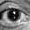 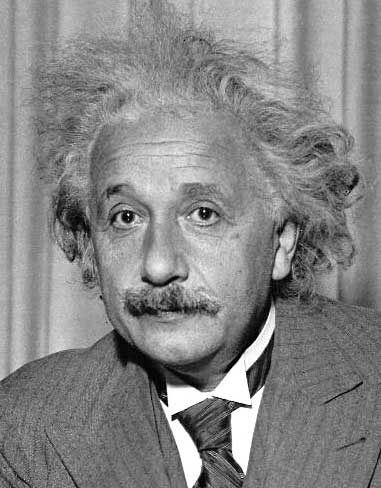 Matching with filters
Goal: find       in image
Method 0: filter the image with eye patch
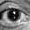 f = image
g = filter
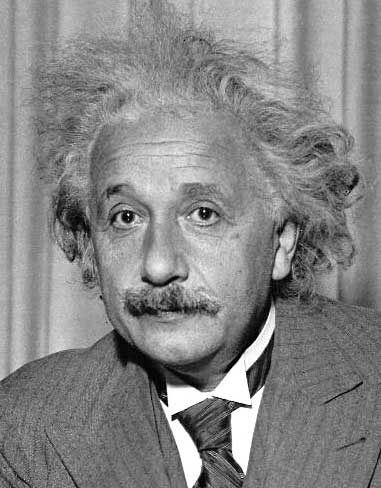 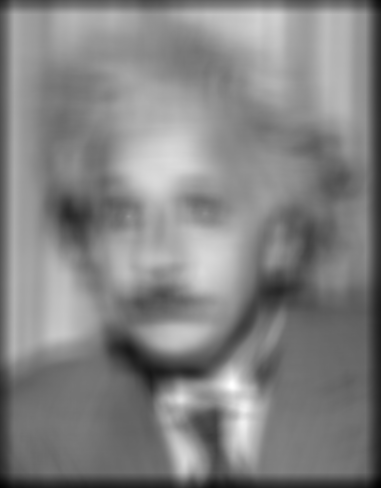 What went wrong?
Filtered Image
Input
[Speaker Notes: Problem: response is stronger for higher intensity]
Matching with filters
Goal: find       in image
Method 1: filter the image with zero-mean eye
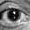 mean of template g
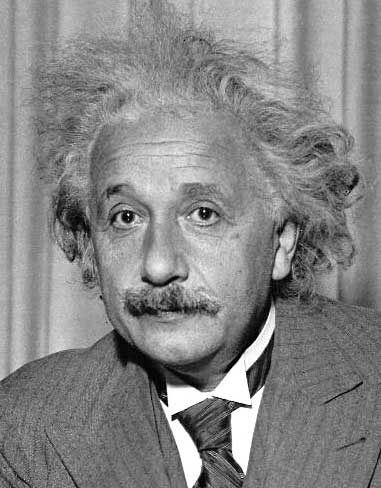 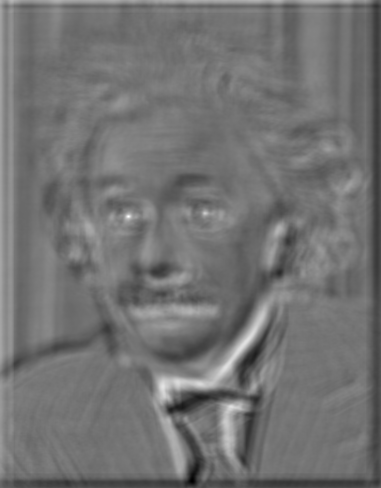 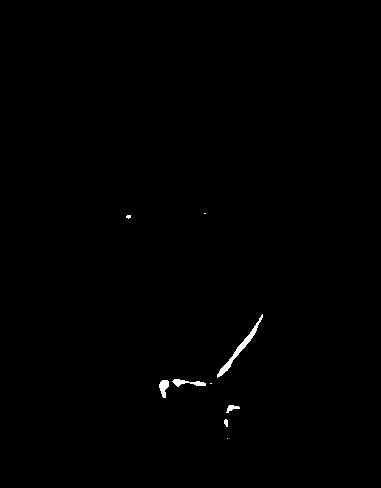 True detections
False detections
Thresholded Image
Filtered Image (scaled)
Input
[Speaker Notes: Likes bright pixels where filters are above average, dark pixels where filters are below average. Problems: response is sensitive to gain/contrast, pixels in filter that are near the mean have little effect, does not require pixel values in image to be near or proportional to values in filter.]
Matching with filters
Goal: find       in image
Method 2: SSD
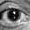 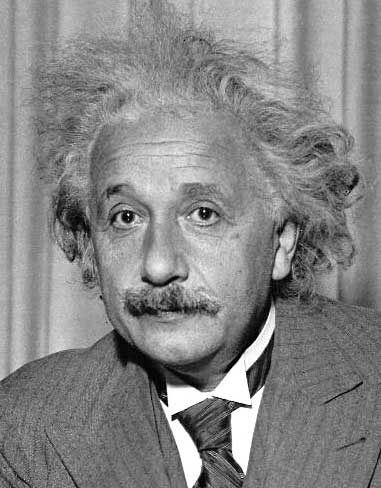 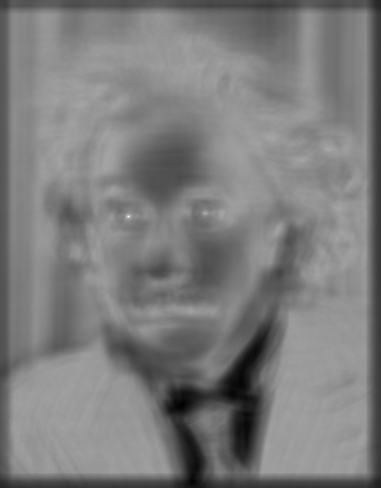 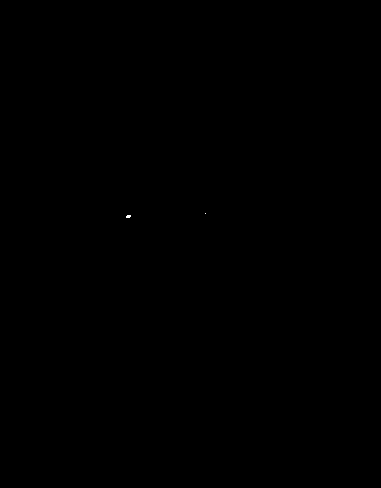 True detections
Thresholded Image
1- sqrt(SSD)
Input
[Speaker Notes: Problem: SSD sensitive to average intensity]
Matching with filters
Can SSD be implemented with linear filters?
Matching with filters
What’s the potential downside of SSD?
Goal: find       in image
Method 2: SSD
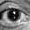 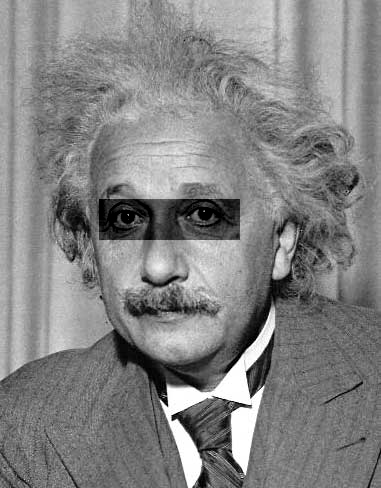 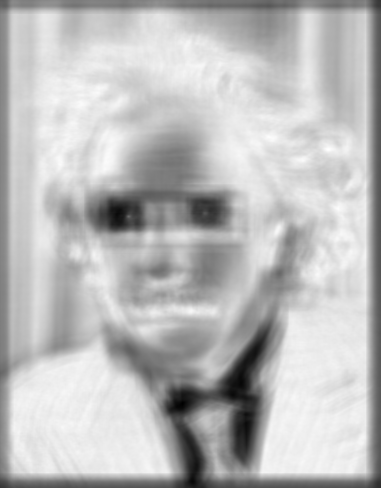 1- sqrt(SSD)
Input
[Speaker Notes: Problem: SSD sensitive to average intensity]
Matching with filters
Goal: find       in image
Method 3: Normalized cross-correlation
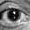 mean template
mean image patch
Matlab: normxcorr2(template, im)
[Speaker Notes: Invariant to mean and scale of intensity]
Matching with filters
Goal: find       in image
Method 3: Normalized cross-correlation
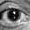 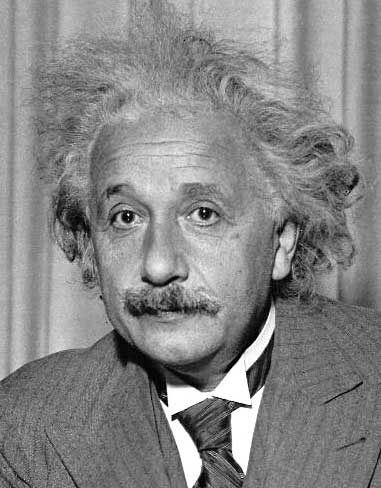 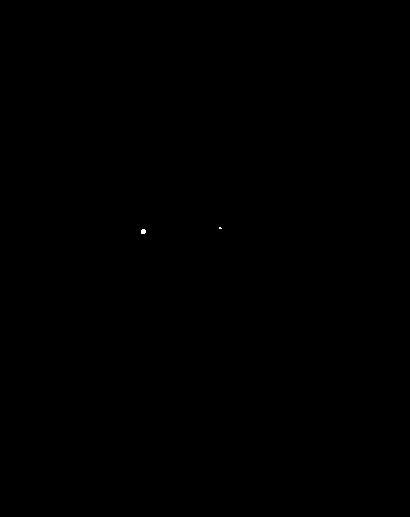 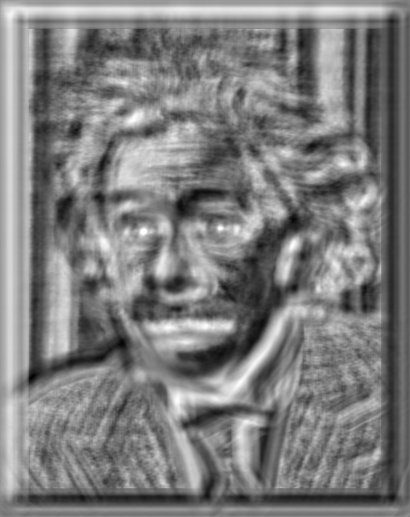 True detections
Thresholded Image
Input
Normalized X-Correlation
Matching with filters
Goal: find       in image
Method 3: Normalized cross-correlation
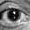 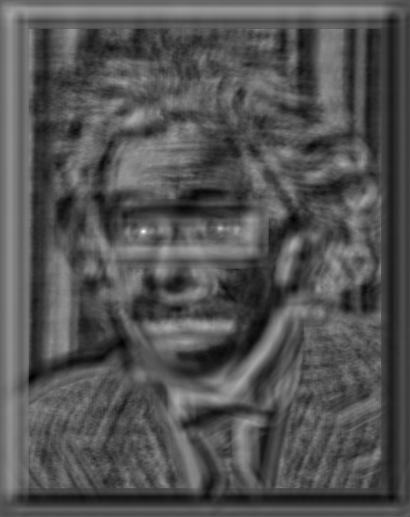 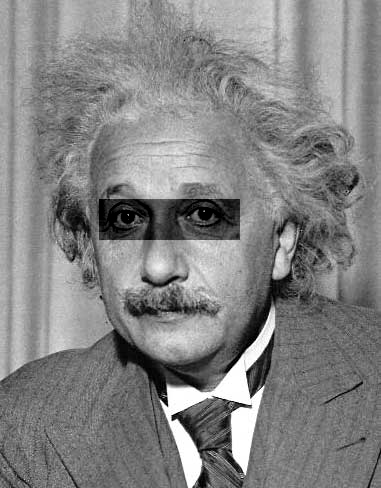 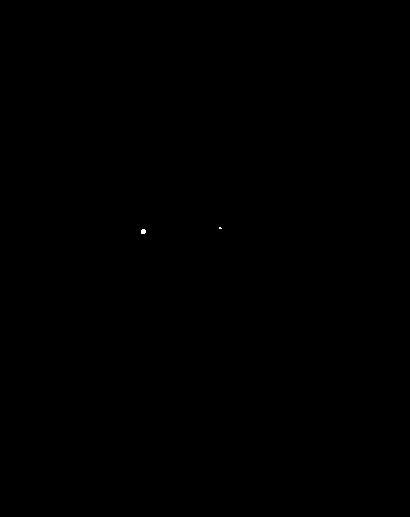 True detections
Thresholded Image
Input
Normalized X-Correlation
Q: What is the best method to use?
A: Depends
Zero-mean filter: fastest but not a great matcher
SSD: next fastest, sensitive to overall intensity
Normalized cross-correlation: slowest, invariant to local average intensity and contrast
Q: What if we want to find larger or smaller eyes?
A: Image Pyramid
Review of Sampling
Gaussian
Filter
Sample
Image
Low-Pass Filtered Image
Low-Res Image
Gaussian pyramid
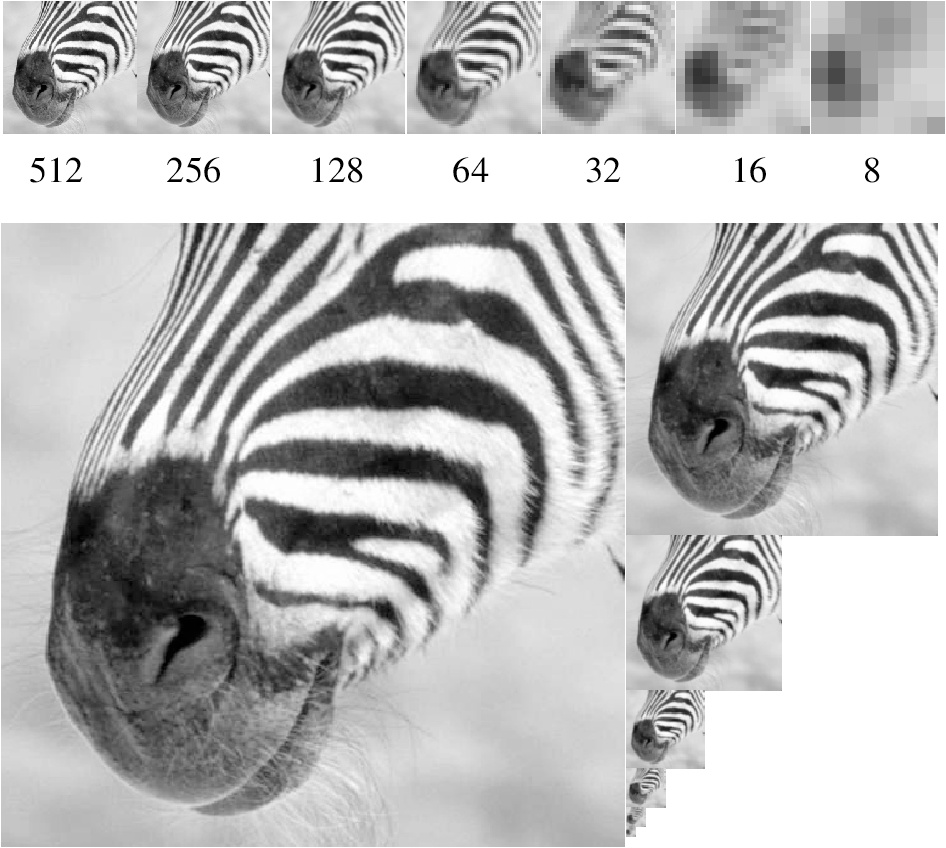 Source: Forsyth
Template Matching with Image Pyramids
Input: Image, Template
Match template at current scale

Downsample image
In practice, scale step of 1.1 to 1.2

Repeat 1-2 until image is very small

Take responses above some threshold, perhaps with non-maxima suppression
Laplacian filter
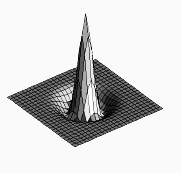 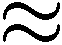 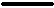 unit impulse
Gaussian
Laplacian of Gaussian
Source: Lazebnik
Laplacian pyramid
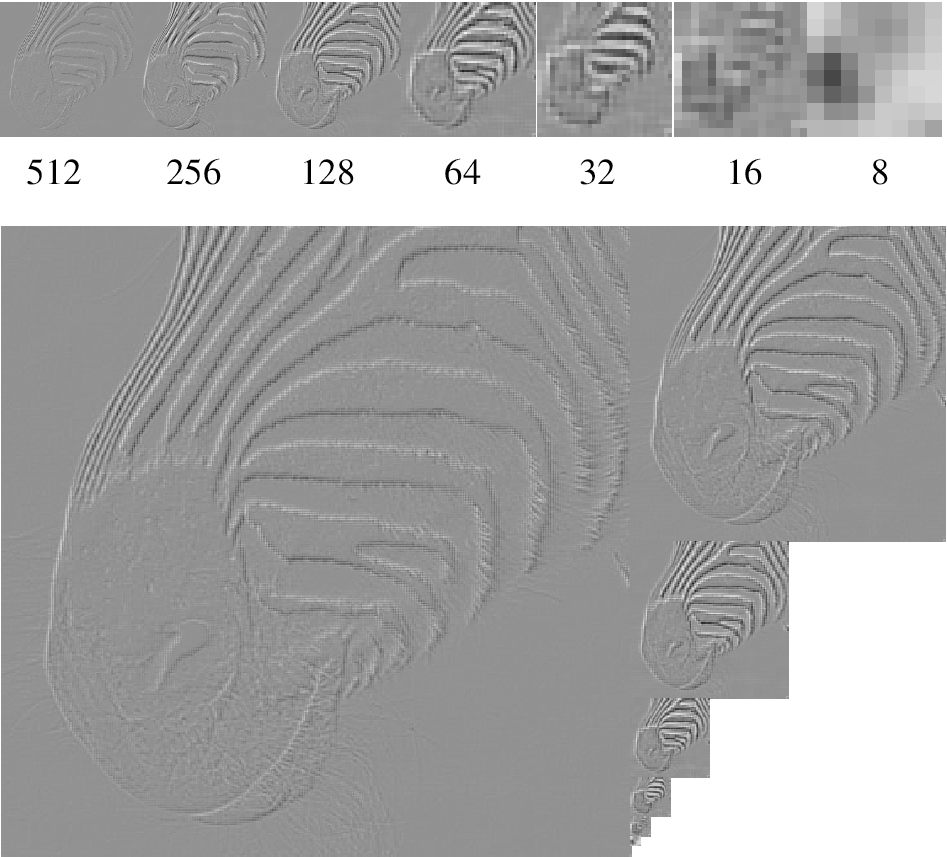 Source: Forsyth
Computing Gaussian/Laplacian Pyramid
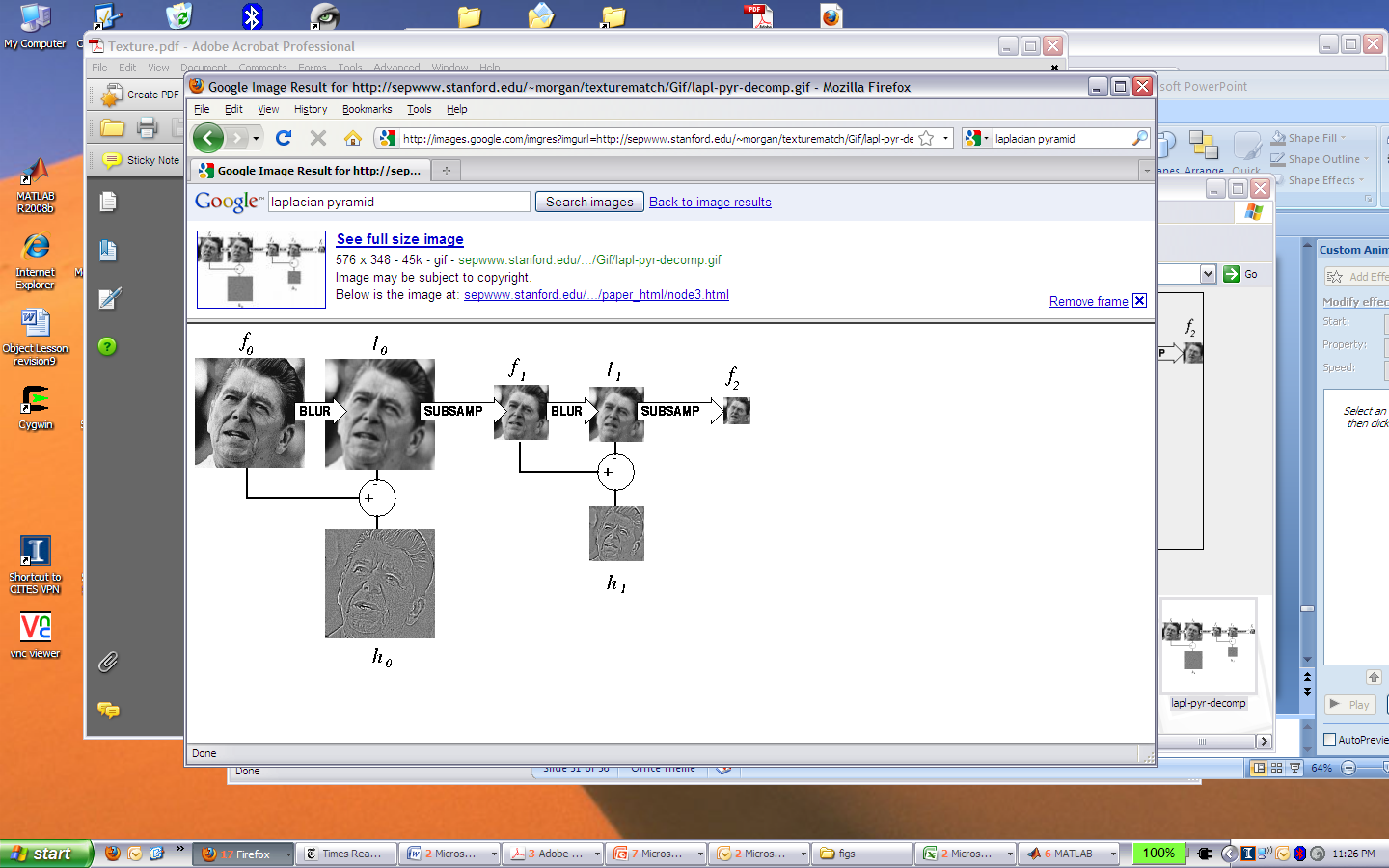 Can we reconstruct the original from the laplacian pyramid?
http://sepwww.stanford.edu/~morgan/texturematch/paper_html/node3.html
Creating the Gaussian/Laplacian Pyramid
Image = G1
Smooth, then downsample
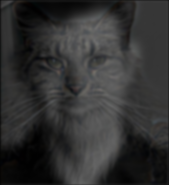 G2
Downsample (Smooth(G1))
Downsample (Smooth(G2))
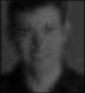 G3
…
GN = LN
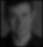 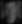 G1 - Smooth(Upsample(G2))
L1
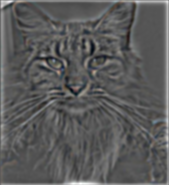 L2
L3
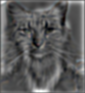 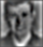 G3 - Smooth(Upsample(G4))
G2 - Smooth(Upsample(G3))
Hybrid Image
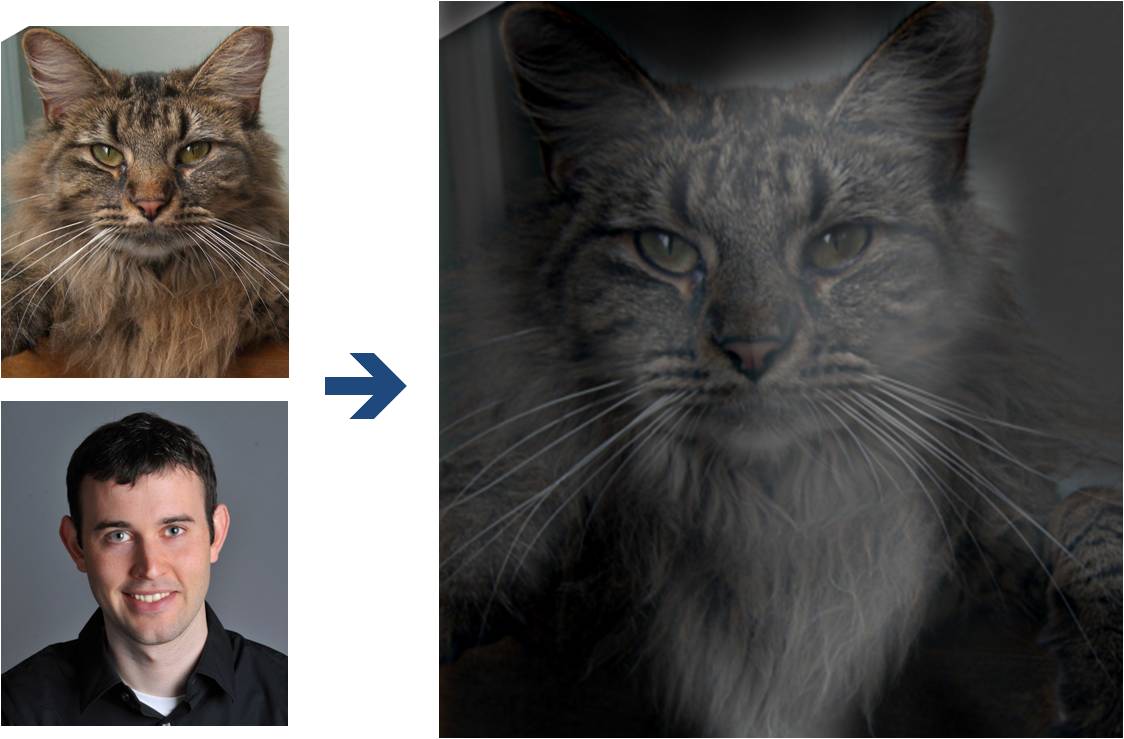 Hybrid Image in Laplacian Pyramid
High frequency  Low frequency
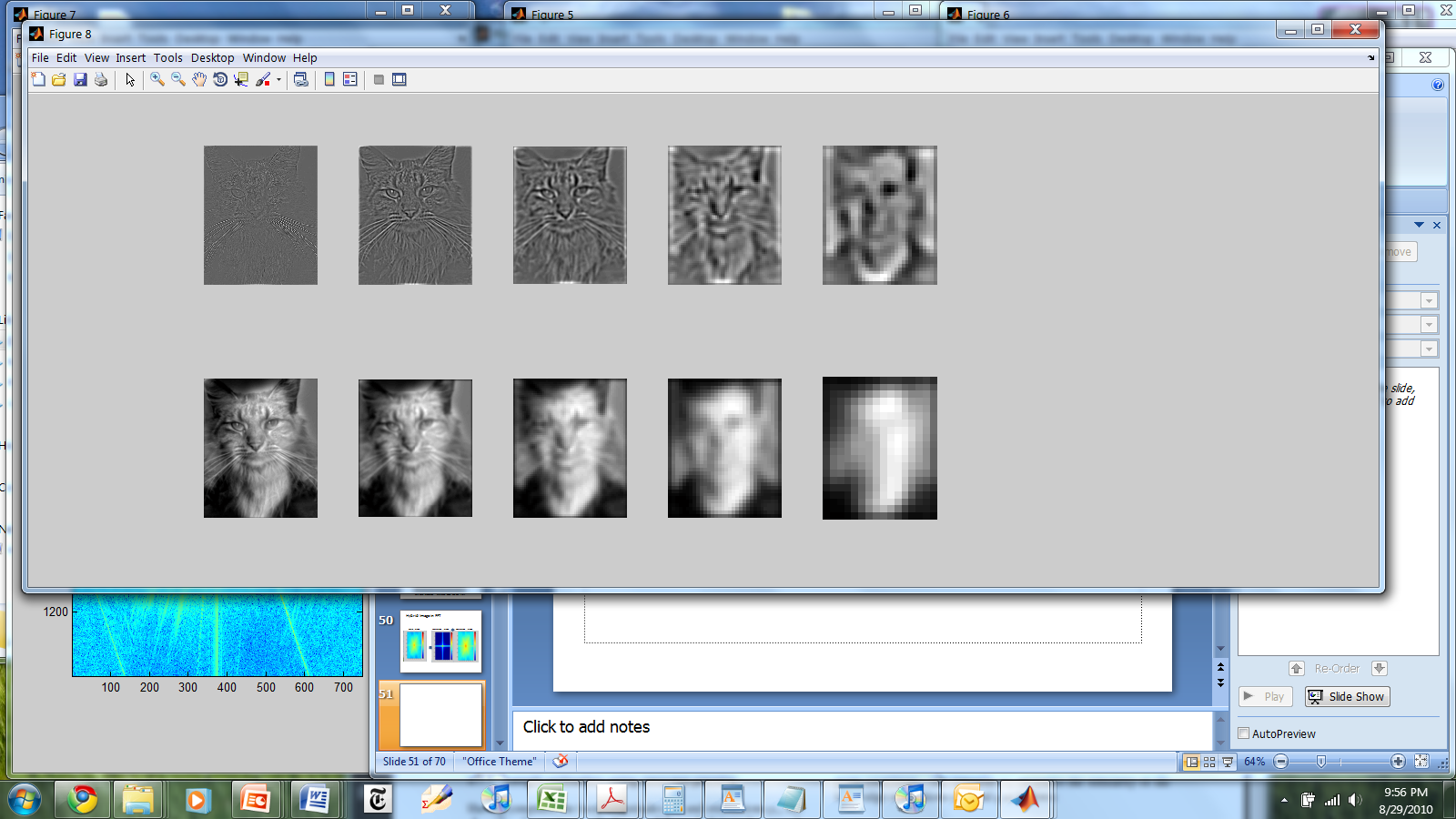 Reconstructing image from Laplacian pyramid
Image =
L1 + Smooth(Upsample(G2))
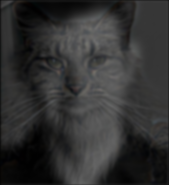 G2 = L2 + Smooth(Upsample(G3))
G3 = L3 + Smooth(Upsample(L4))
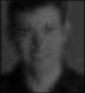 L4
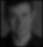 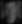 L1
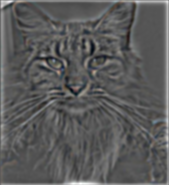 L2
L3
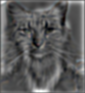 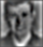 Use same filter for smoothing as in desconstruction
Upsample with “nearest” interpolation
Reconstruction will be lossless
Major uses of image pyramids
Compression

Object detection
Scale search
Features

Detecting stable interest points 


Registration
Course-to-fine
Coarse-to-fine Image Registration
Compute Gaussian pyramid
Align with coarse pyramid
Successively align with finer pyramids
Search smaller range


Why is this faster?

Are we guaranteed to get the same result?
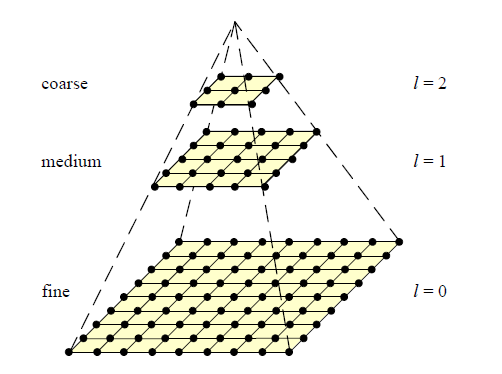 Image representation
Pixels: great for spatial resolution, poor access to frequency

Fourier transform: great for frequency, not for spatial info

Pyramids/filter banks: balance between spatial and frequency information
Application: Representing Texture
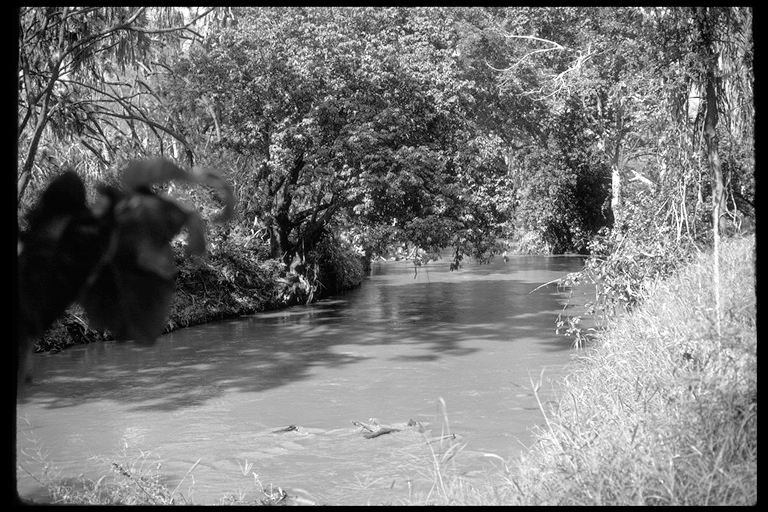 Source: Forsyth
Texture and Material
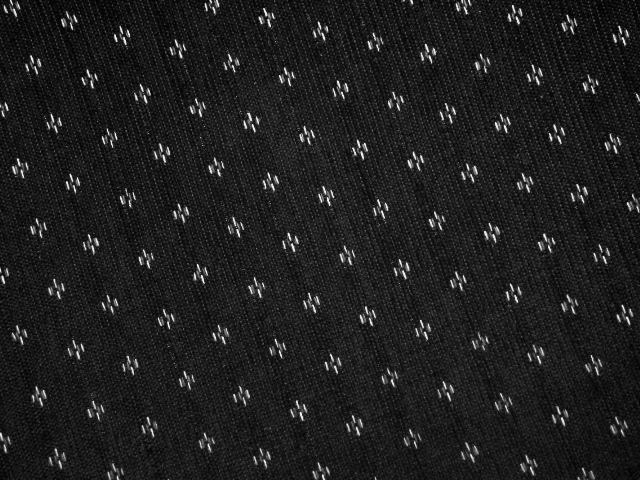 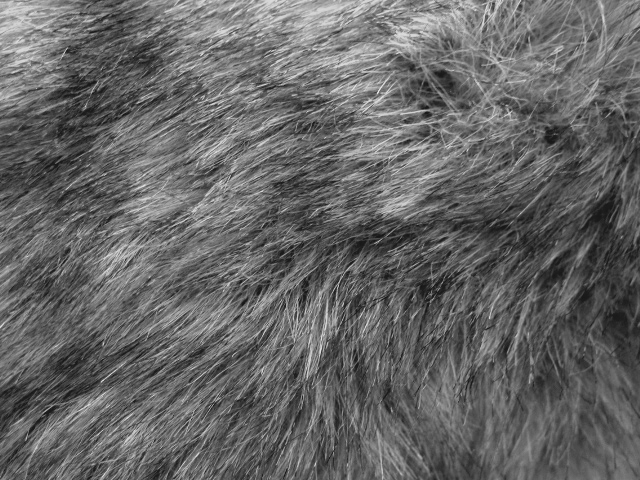 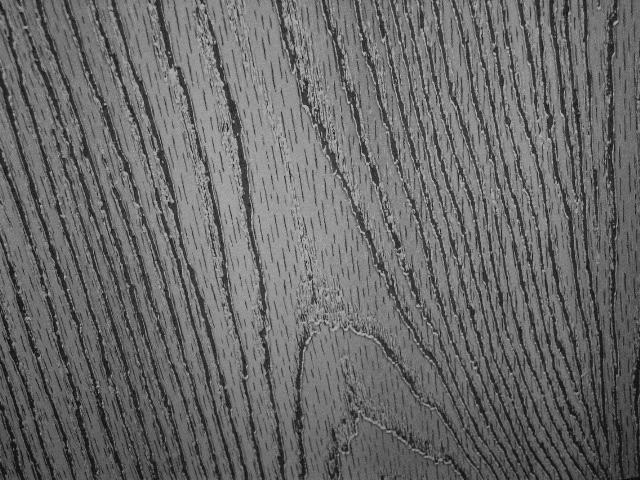 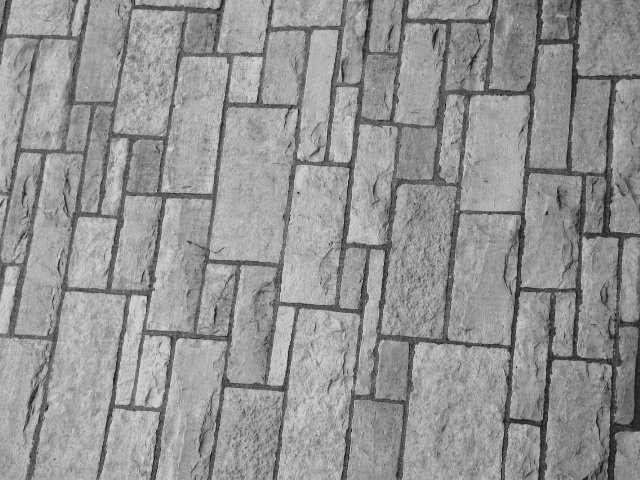 http://www-cvr.ai.uiuc.edu/ponce_grp/data/texture_database/samples/
Texture and Orientation
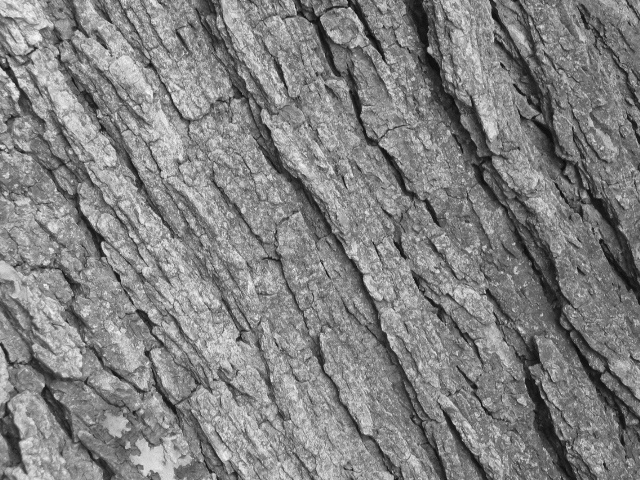 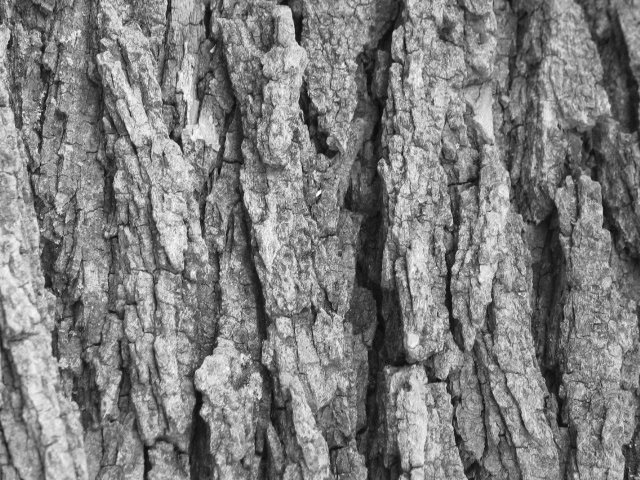 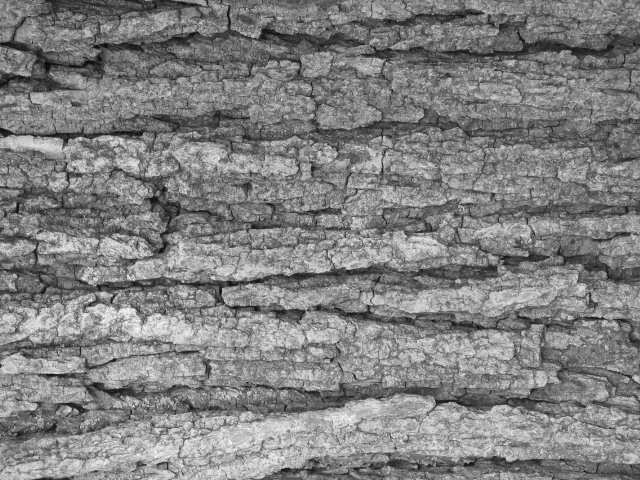 http://www-cvr.ai.uiuc.edu/ponce_grp/data/texture_database/samples/
Texture and Scale
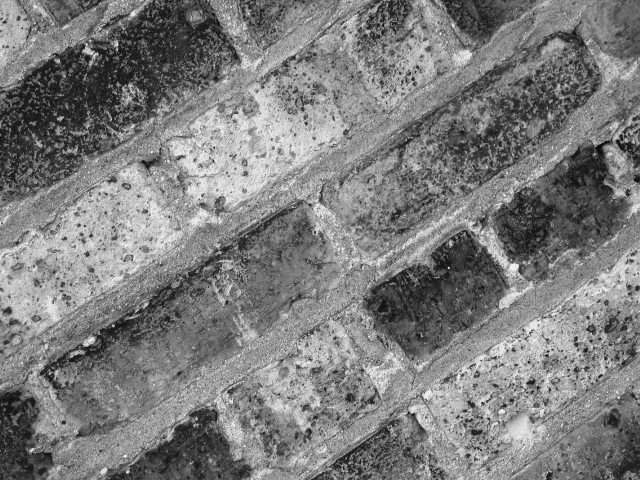 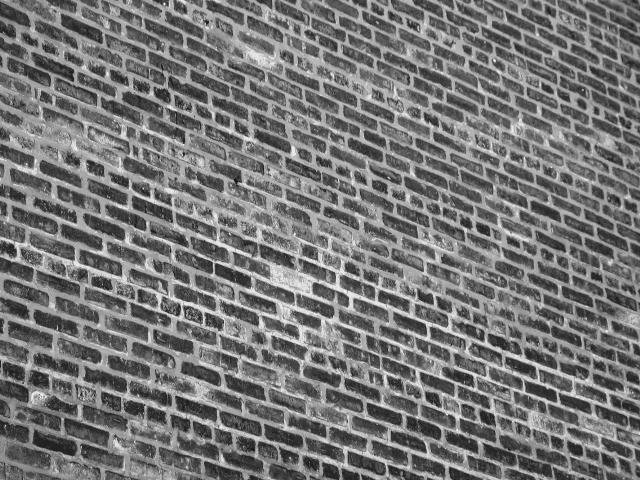 http://www-cvr.ai.uiuc.edu/ponce_grp/data/texture_database/samples/
What is texture?
Regular or stochastic patterns caused by bumps, grooves, and/or markings
How can we represent texture?
Compute responses of blobs and edges at various orientations and scales
Overcomplete representation: filter banks
LM Filter Bank
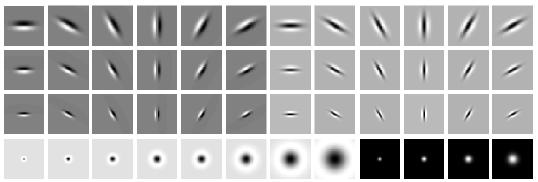 Code for filter banks: www.robots.ox.ac.uk/~vgg/research/texclass/filters.html
Filter banks
Process image with each filter and keep responses (or squared/abs responses)
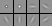 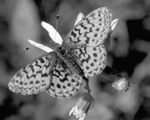 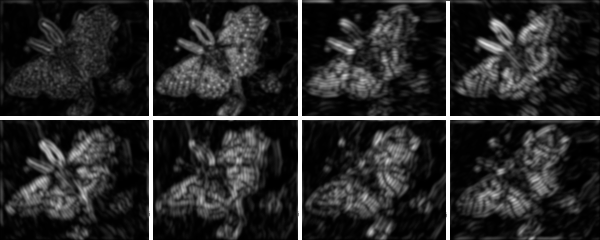 How can we represent texture?
Measure responses of blobs and edges at various orientations and scales

Idea 1: Record simple statistics (e.g., mean, std.) of absolute filter responses
Can you match the texture to the response?
Filters
A
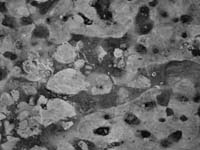 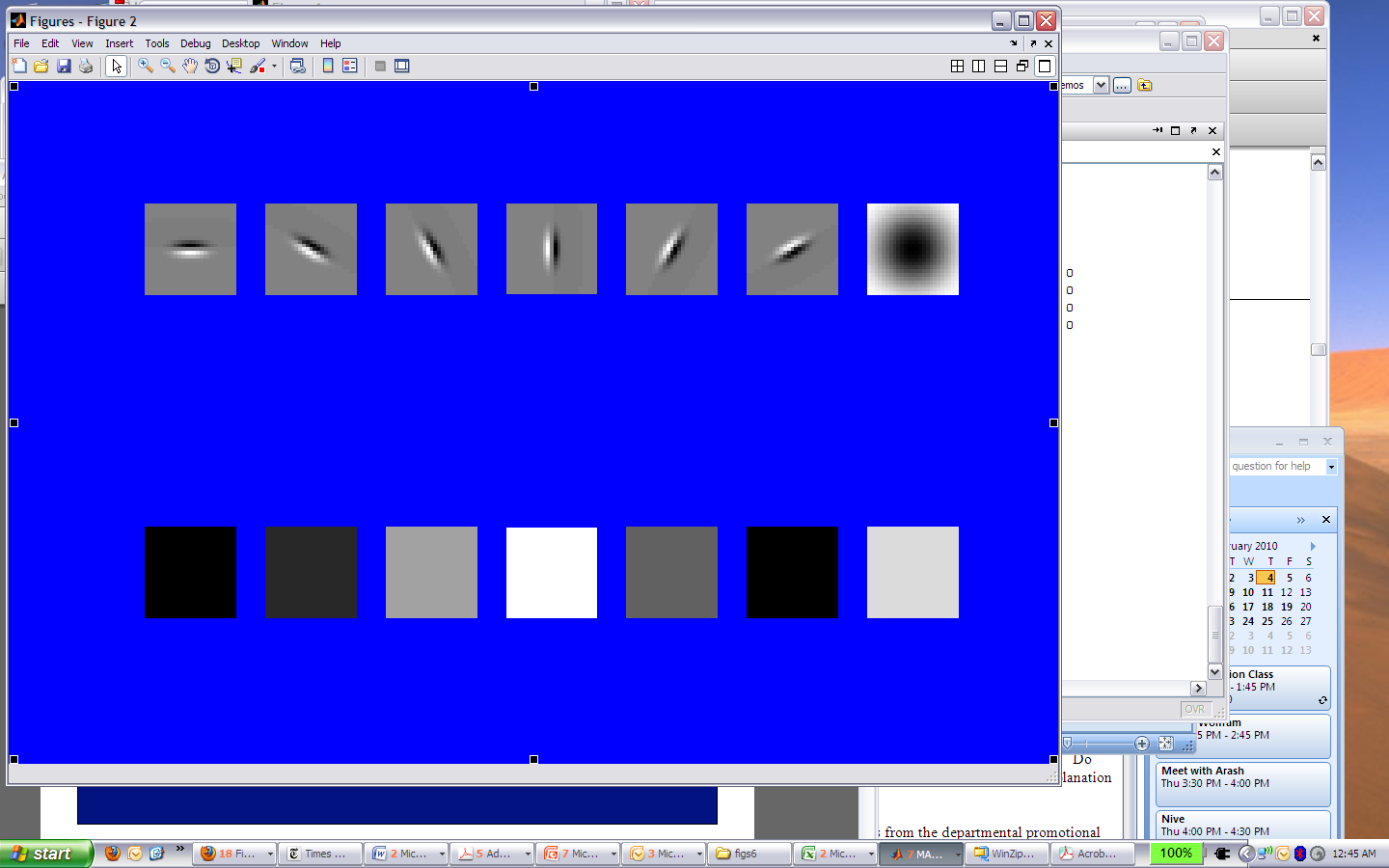 B
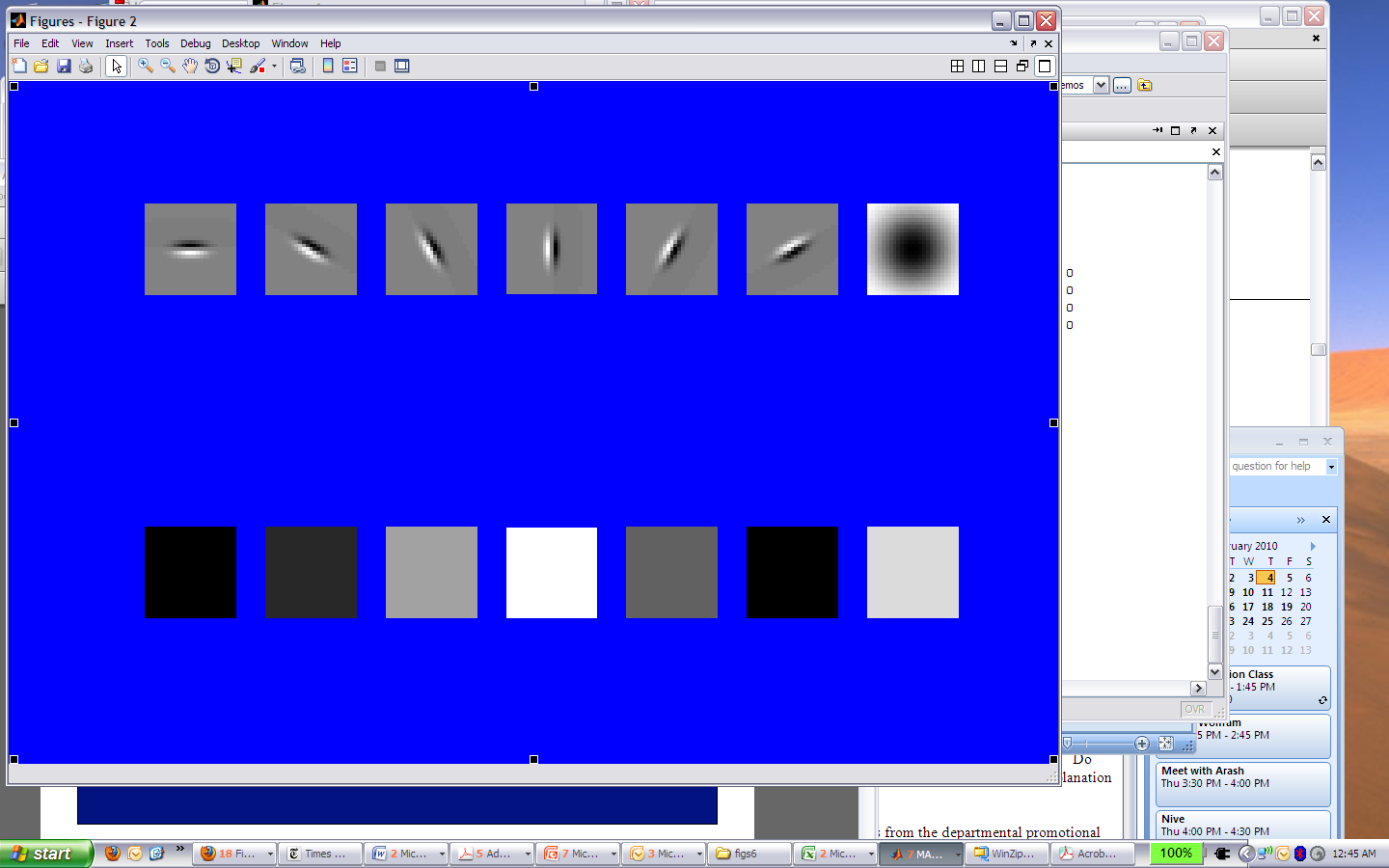 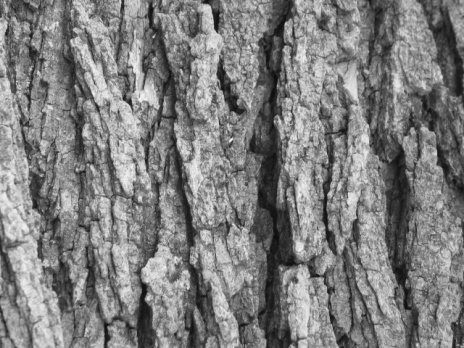 1
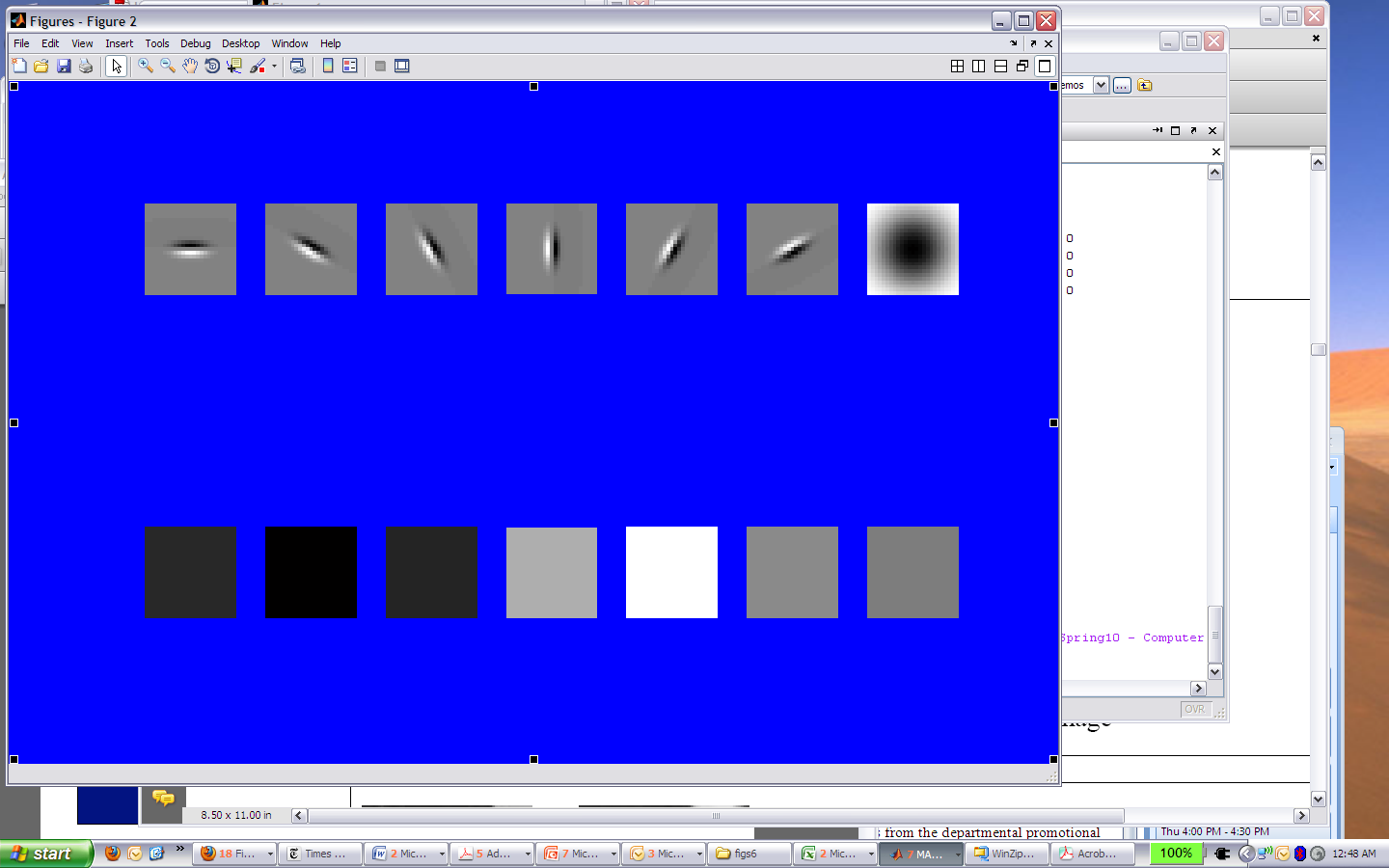 2
C
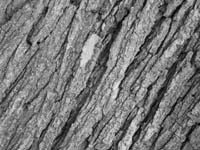 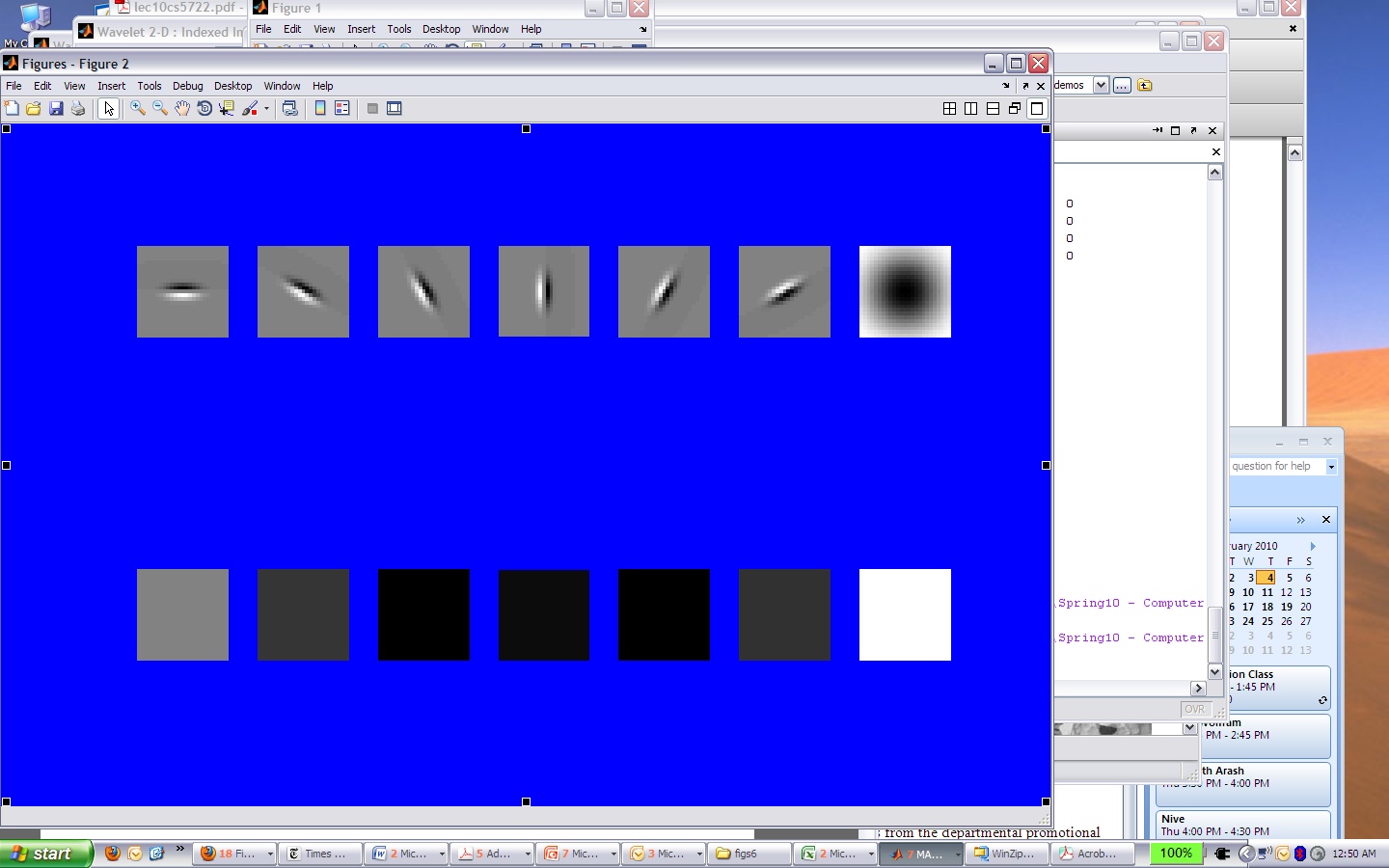 3
Mean abs responses
Representing texture by mean abs response
Filters
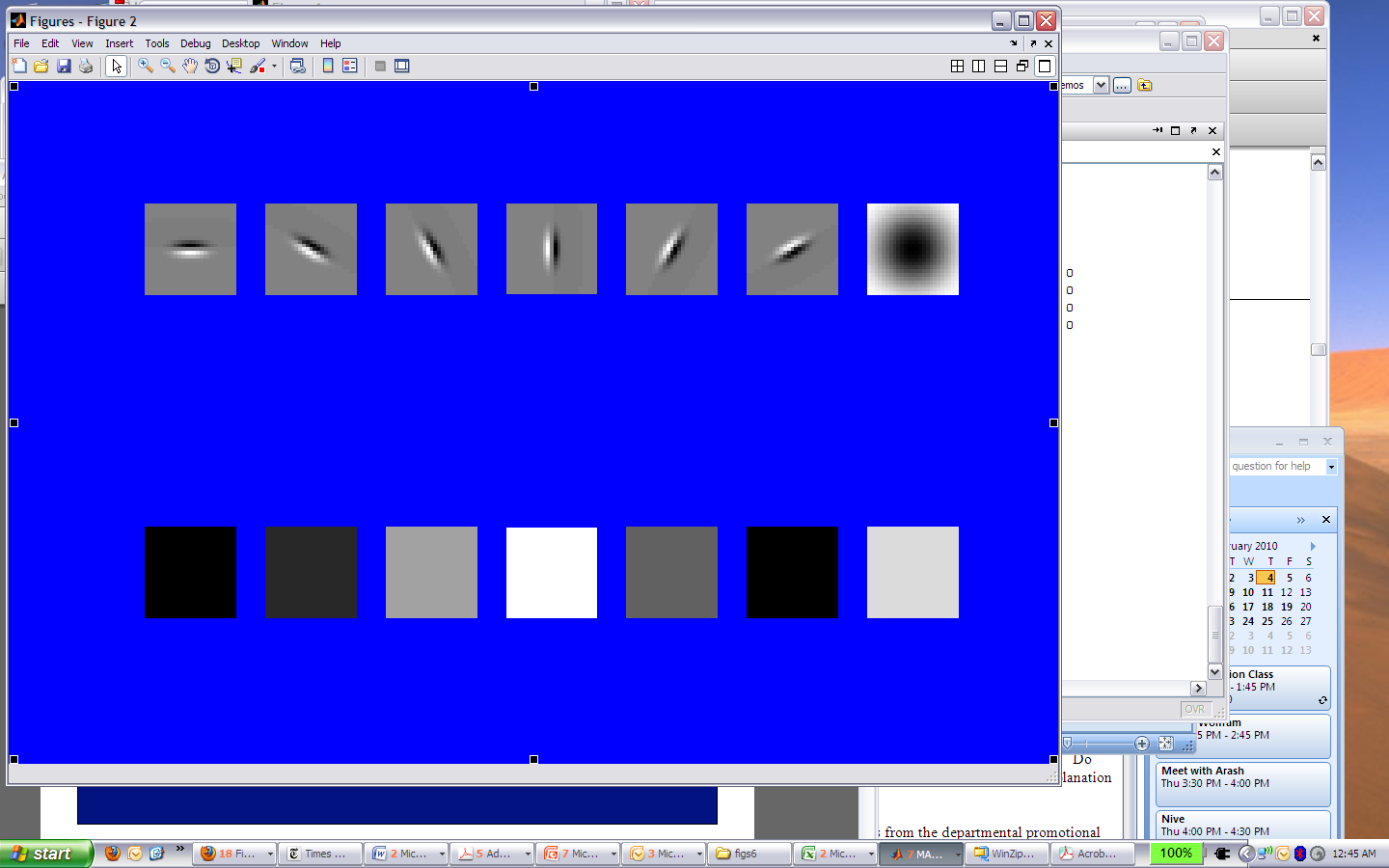 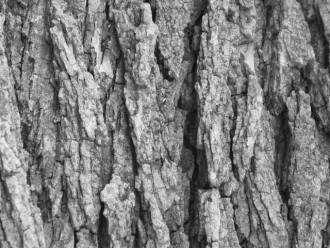 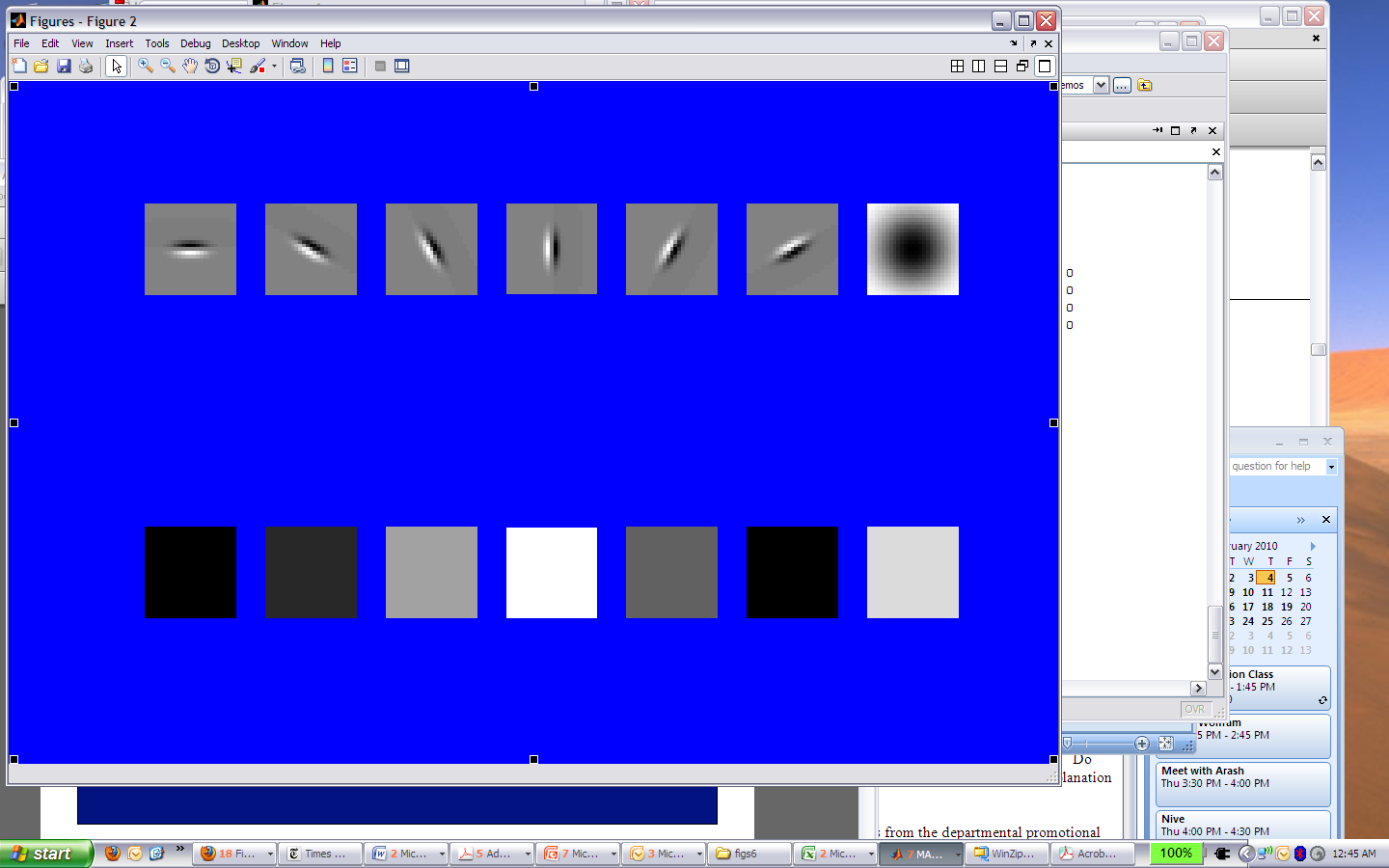 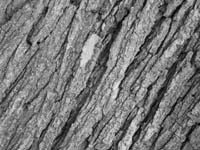 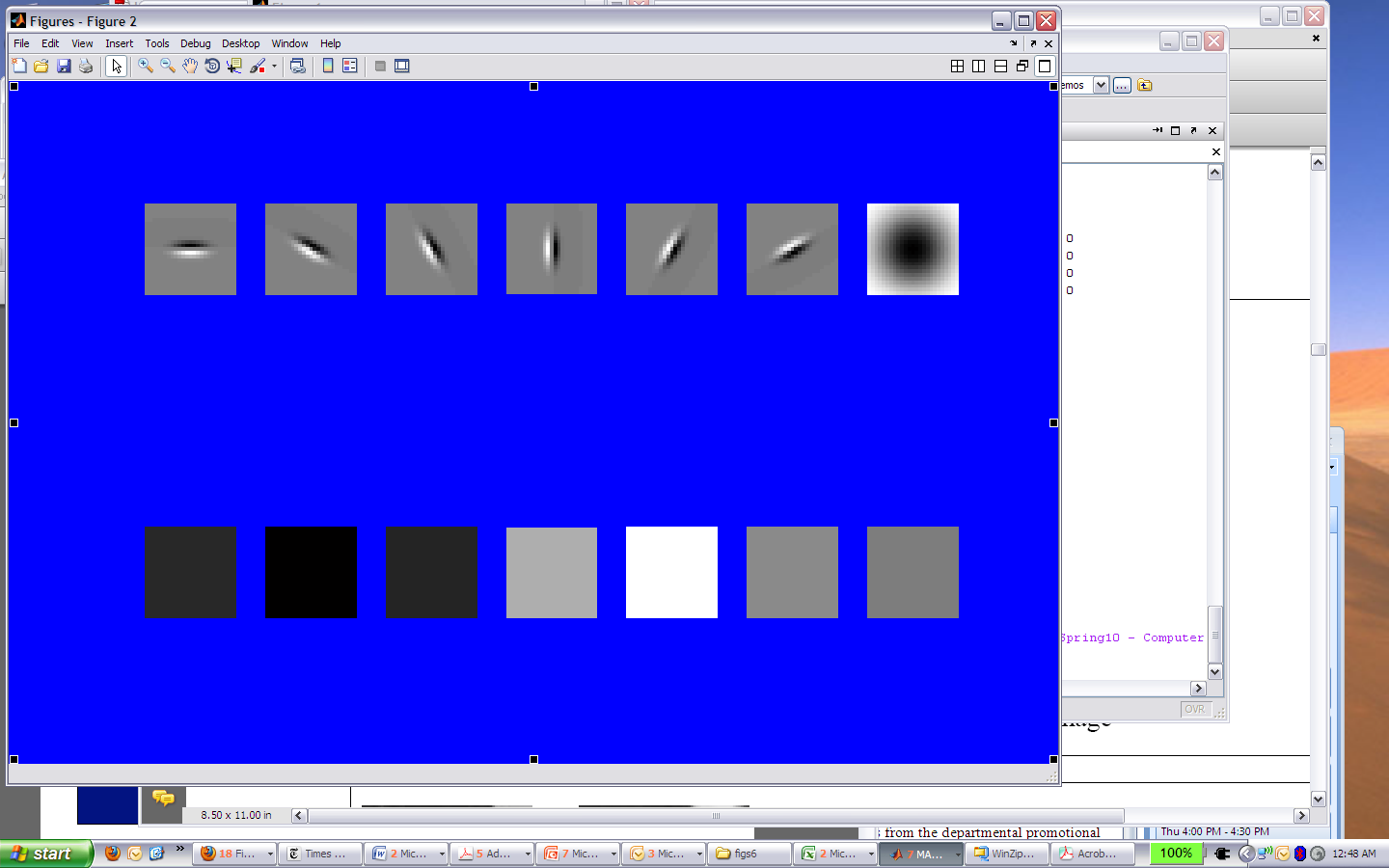 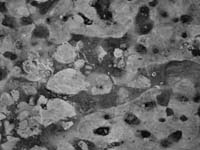 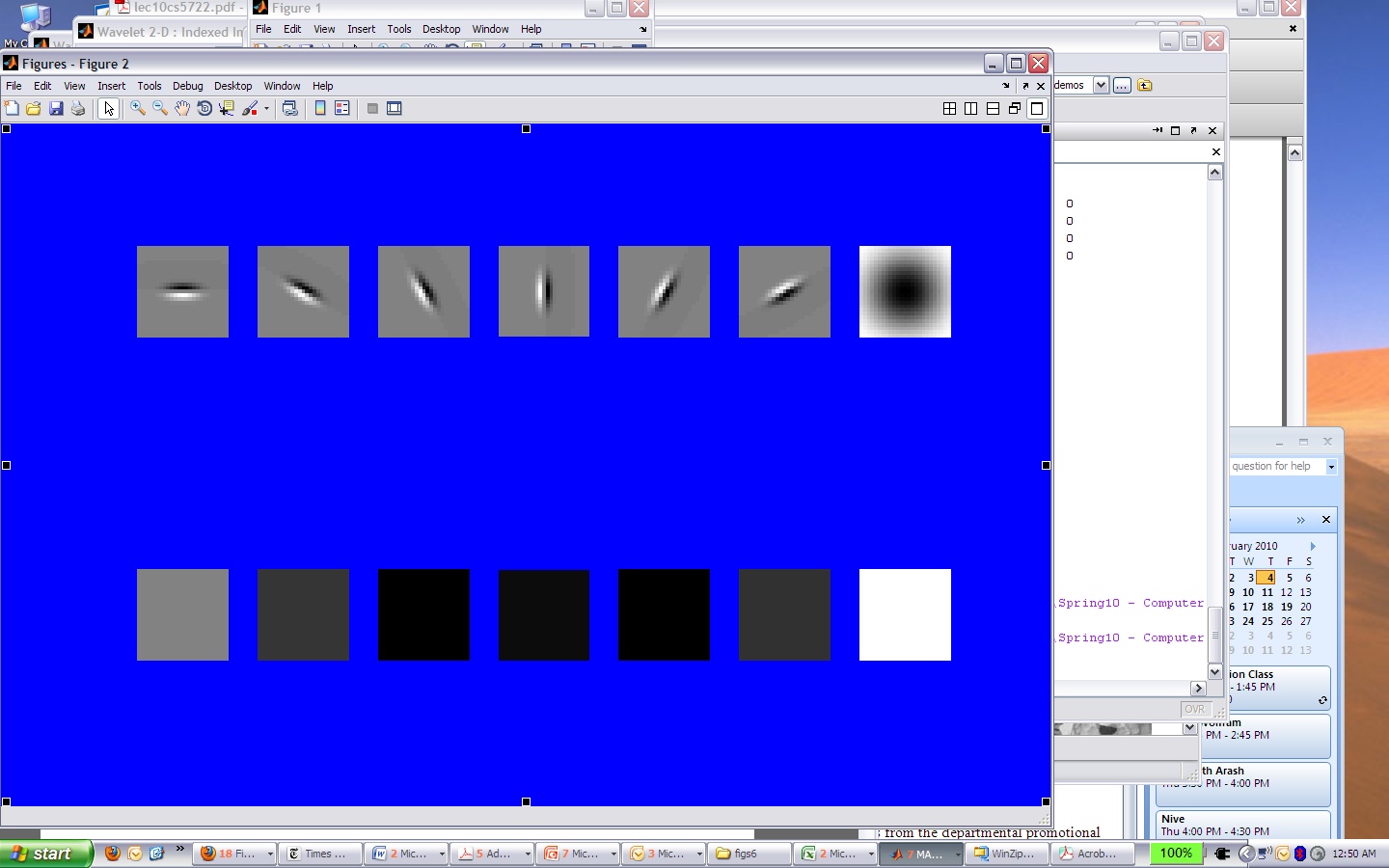 Mean abs responses
Representing texture
Idea 2: take vectors of filter responses at each pixel and cluster them, then take histograms (more on this in coming weeks)
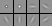 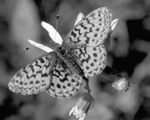 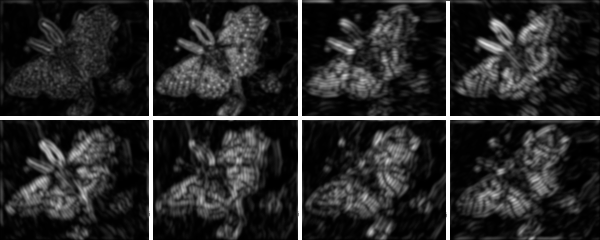 Compression
How is it that a 4MP image (12000KB) can be compressed to 400KB without a noticeable change?
Lossy Image Compression (JPEG)
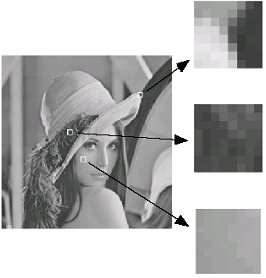 Block-based Discrete Cosine Transform (DCT)
Slides: Efros
Using DCT in JPEG
The first coefficient B(0,0) is the DC component, the average intensity
The top-left coeffs represent low frequencies, the bottom right – high frequencies
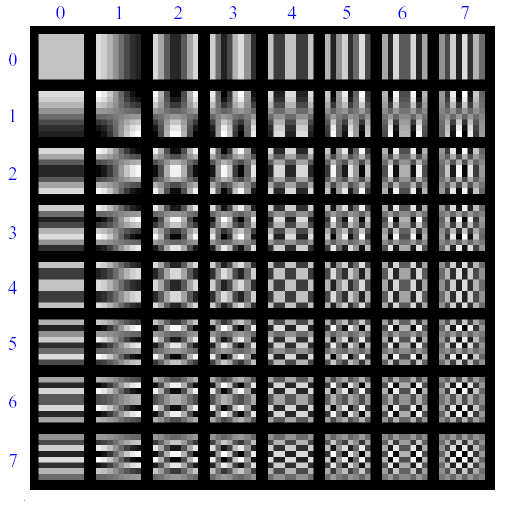 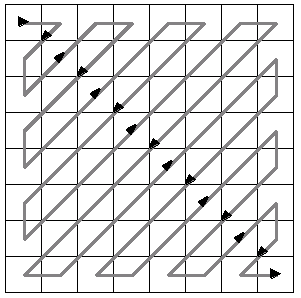 Image compression using DCT
Quantize 
More coarsely for high frequencies (which also tend to have smaller values)
Many quantized high frequency values will be zero
Encode
Can decode with inverse dct
Filter responses
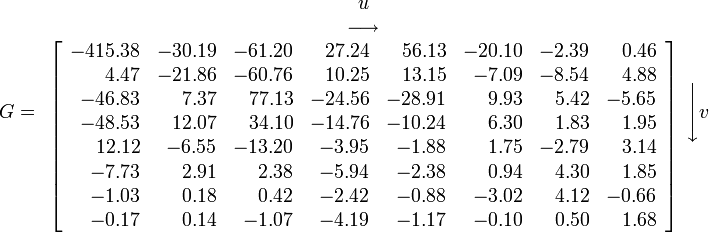 Quantization table
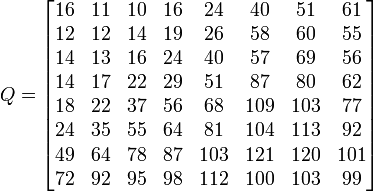 Quantized values
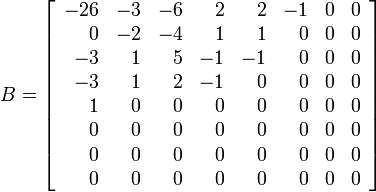 JPEG Compression Summary
Convert image to YCrCb
Subsample color by factor of 2
People have bad resolution for color
Split into blocks (8x8, typically), subtract 128
For each block
Compute DCT coefficients
Coarsely quantize
Many high frequency components will become zero
Encode (e.g., with Huffman coding)
http://en.wikipedia.org/wiki/YCbCr
http://en.wikipedia.org/wiki/JPEG
Lossless compression (PNG)
Predict that a pixel’s value based on its upper-left neighborhood
Store difference of predicted and actual value
Pkzip it (DEFLATE algorithm)
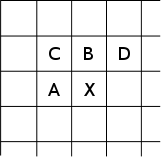 Denoising
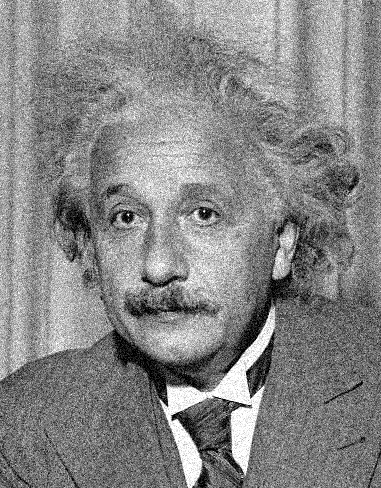 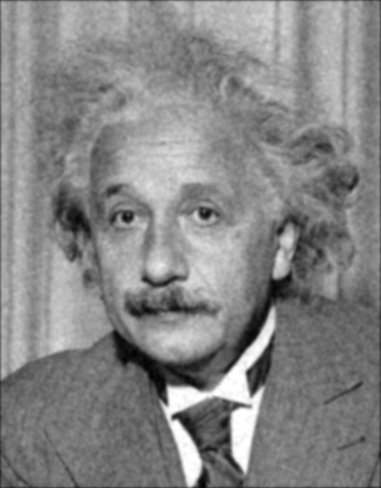 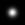 Gaussian Filter
Additive Gaussian Noise
Reducing Gaussian noise
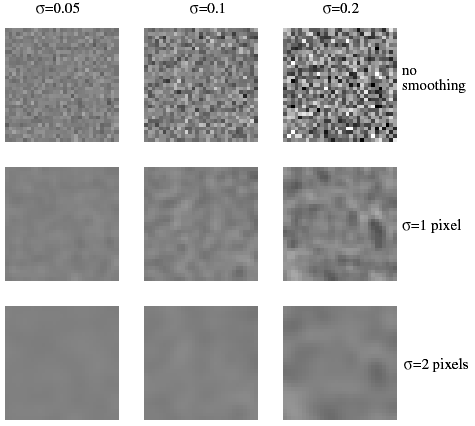 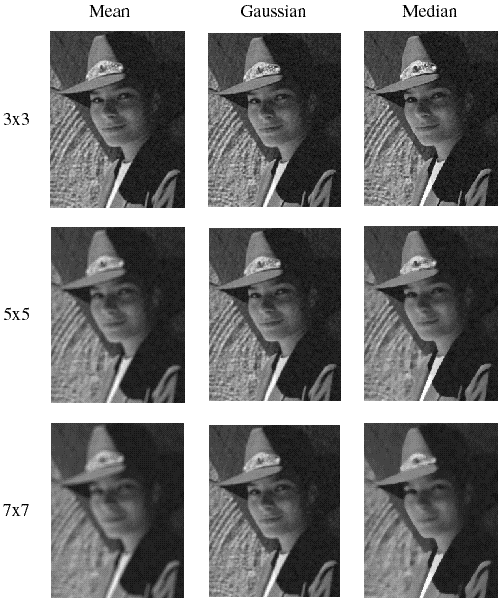 Smoothing with larger standard deviations suppresses noise, but also blurs the image
Source: S. Lazebnik
Reducing salt-and-pepper noise by Gaussian smoothing
3x3
5x5
7x7
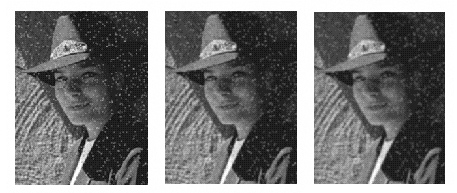 [Speaker Notes: What’s wrong with these results?]
Alternative idea: Median filtering
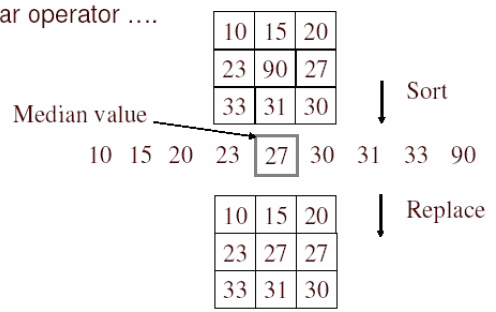 A median filter operates over a window by selecting the median intensity in the window
Is median filtering linear?
Source: K. Grauman
[Speaker Notes: Better at salt’n’pepper noise
Not convolution: try a region with 1’s and a 2, and then 1’s and a 3]
Median filter
What advantage does median filtering have over Gaussian filtering?
Robustness to outliers
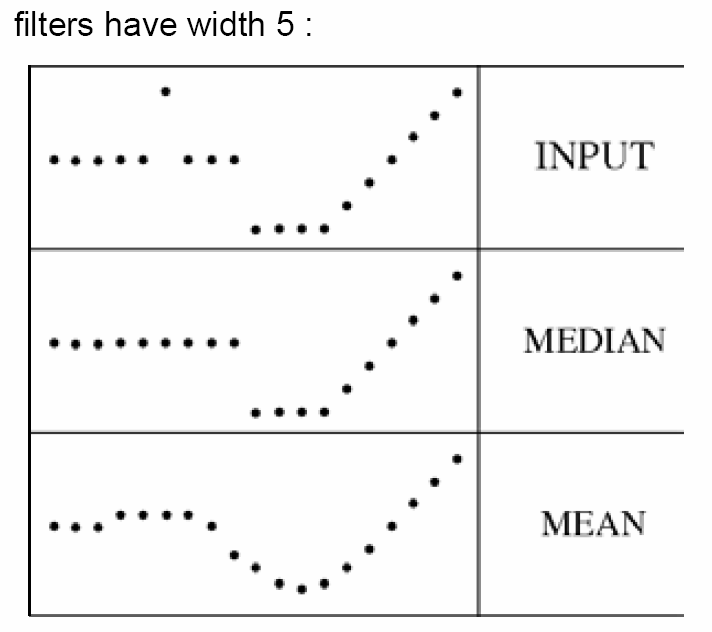 Source: K. Grauman
Median filter
Median filtered
Salt-and-pepper noise
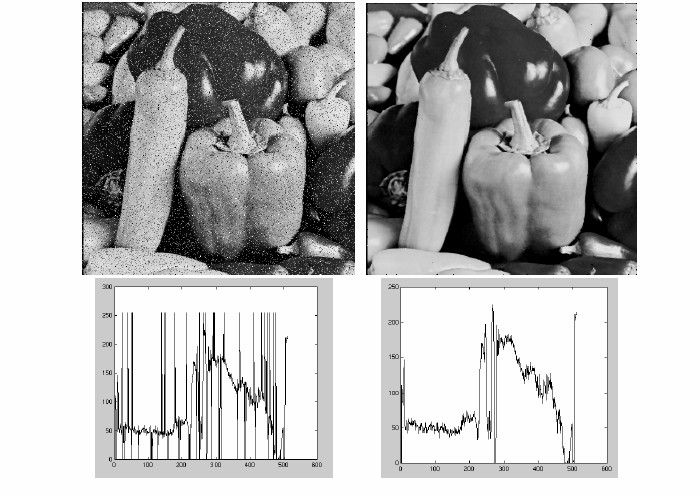 MATLAB: medfilt2(image, [h w])
Source: M. Hebert
Median vs. Gaussian filtering
3x3
5x5
7x7
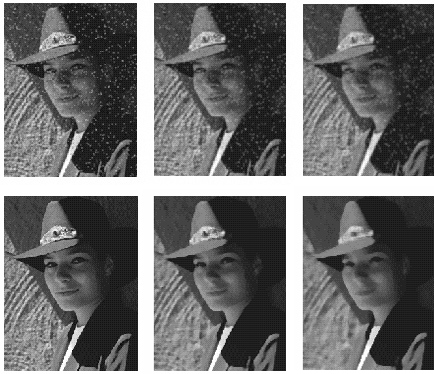 Gaussian
Median
Other non-linear filters
Weighted median (pixels further from center count less)

Clipped mean (average, ignoring few brightest and darkest pixels)

Bilateral filtering (weight by spatial distance and intensity difference)
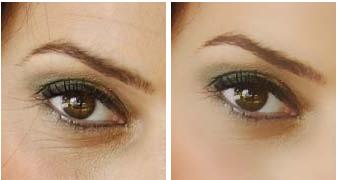 Bilateral filtering
Image:
http://vision.ai.uiuc.edu/?p=1455
Bilateral filters
Edge preserving: weights similar pixels more
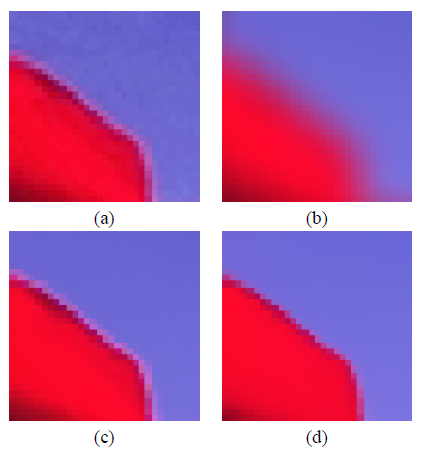 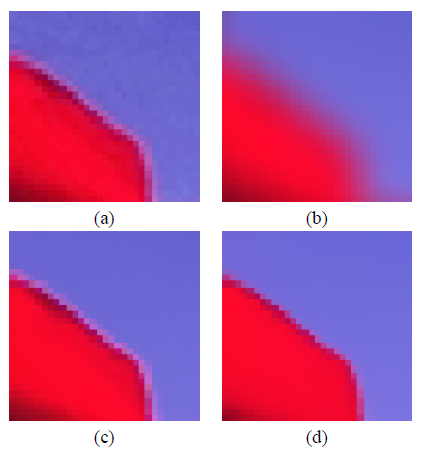 Bilateral
Original
Gaussian
similarity (e.g., intensity)
spatial
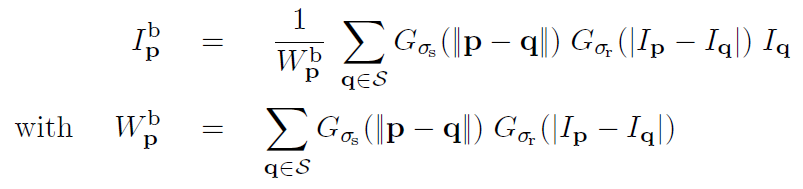 Carlo Tomasi, Roberto Manduchi, Bilateral Filtering for Gray and Color Images, ICCV, 1998.
Review of last three days
Review: Image filtering
1
1
1
1
1
1
1
1
1
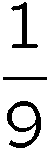 Credit: S. Seitz
[Speaker Notes: ones, divide by 9]
Image filtering
1
1
1
1
1
1
1
1
1
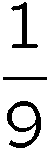 Credit: S. Seitz
[Speaker Notes: ones, divide by 9]
Image filtering
1
1
1
1
1
1
1
1
1
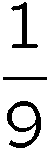 Credit: S. Seitz
[Speaker Notes: ones, divide by 9]
Filtering in spatial domain
1
0
-1
2
0
-2
1
0
-1
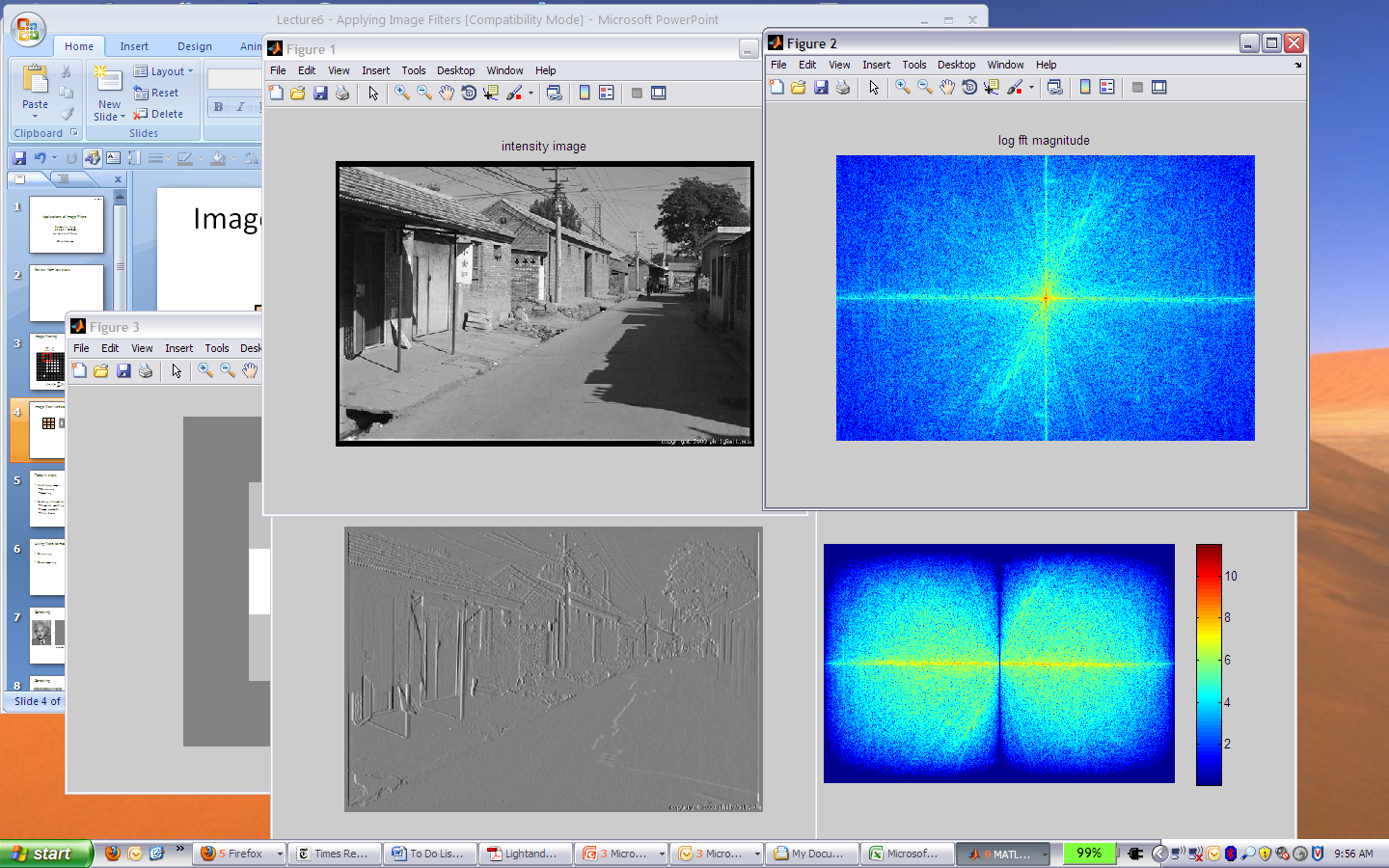 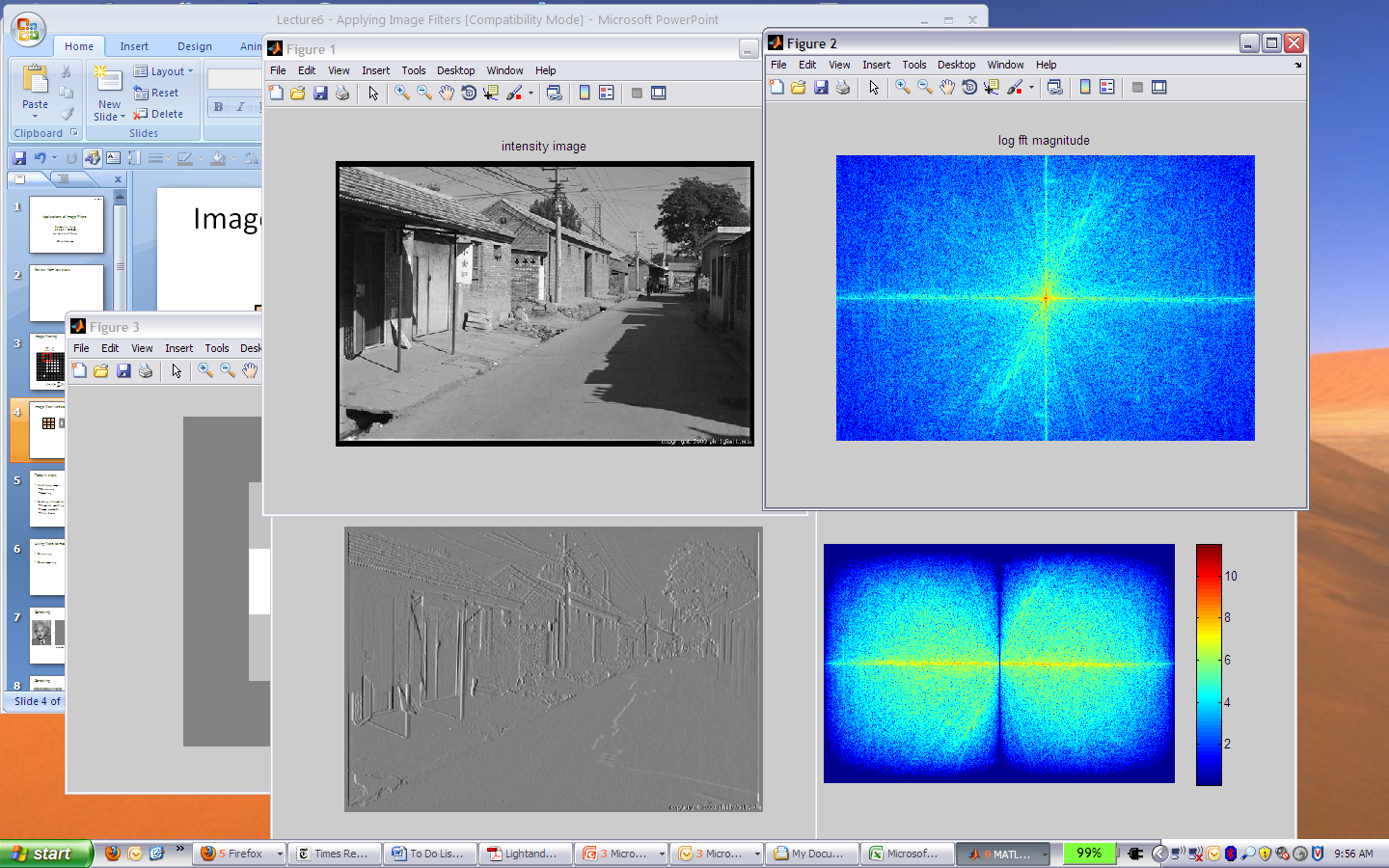 *
=
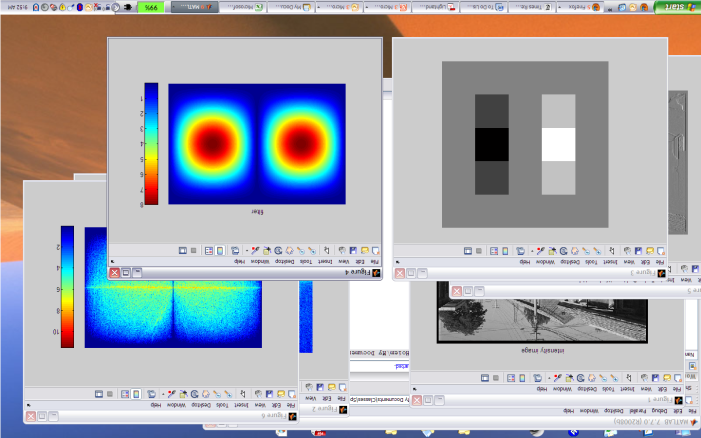 Filtering in frequency domain
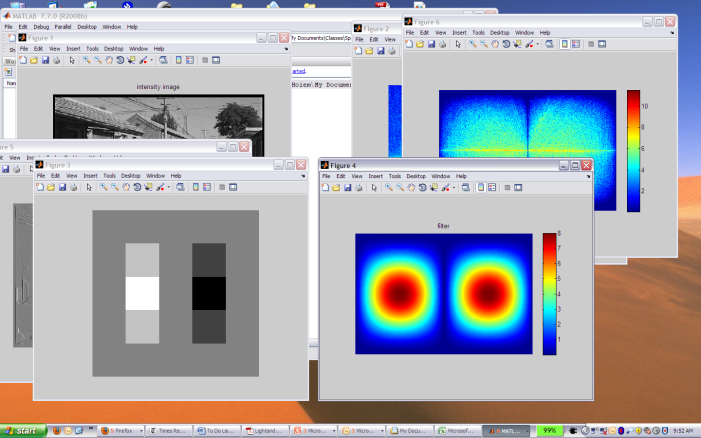 FFT
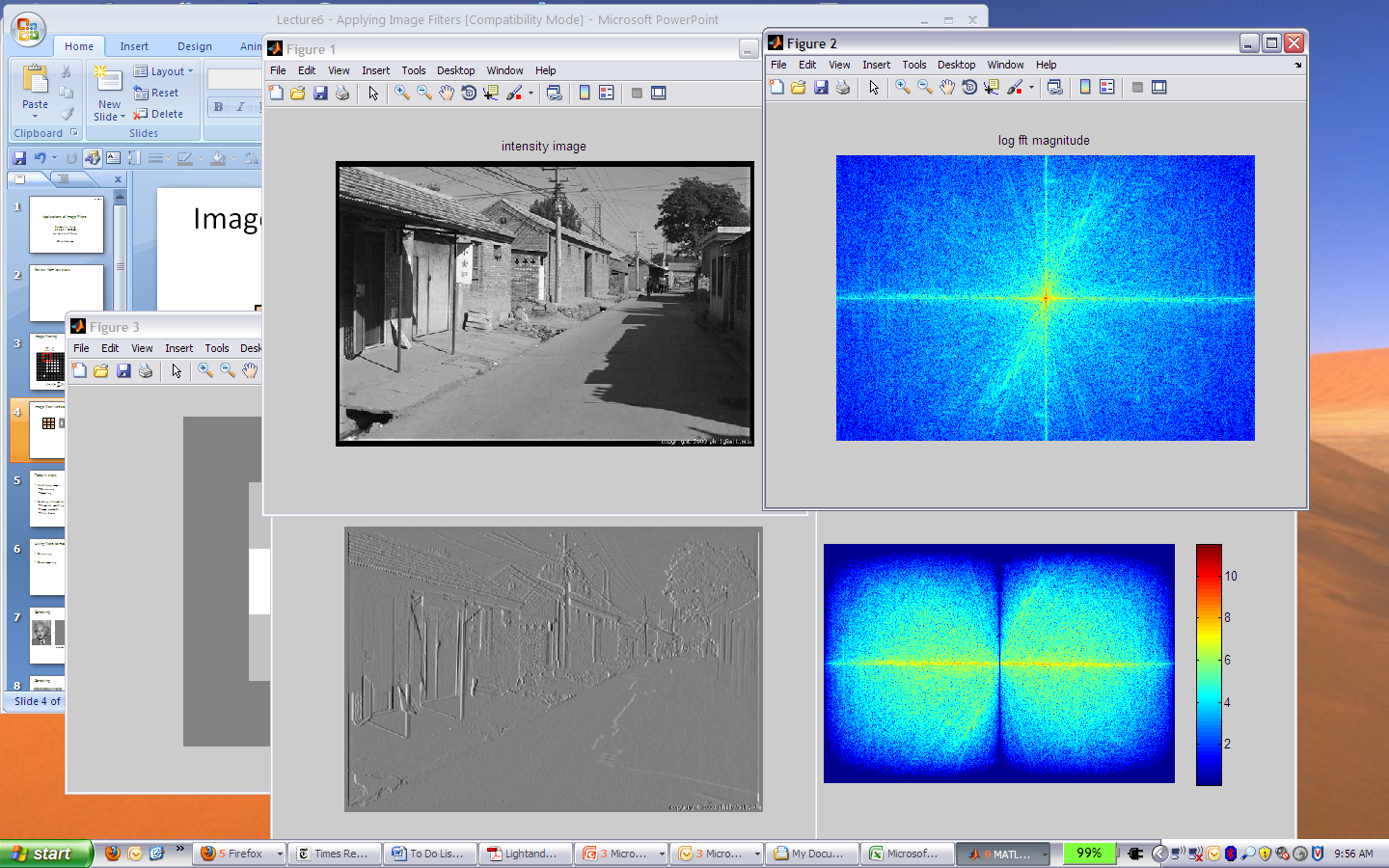 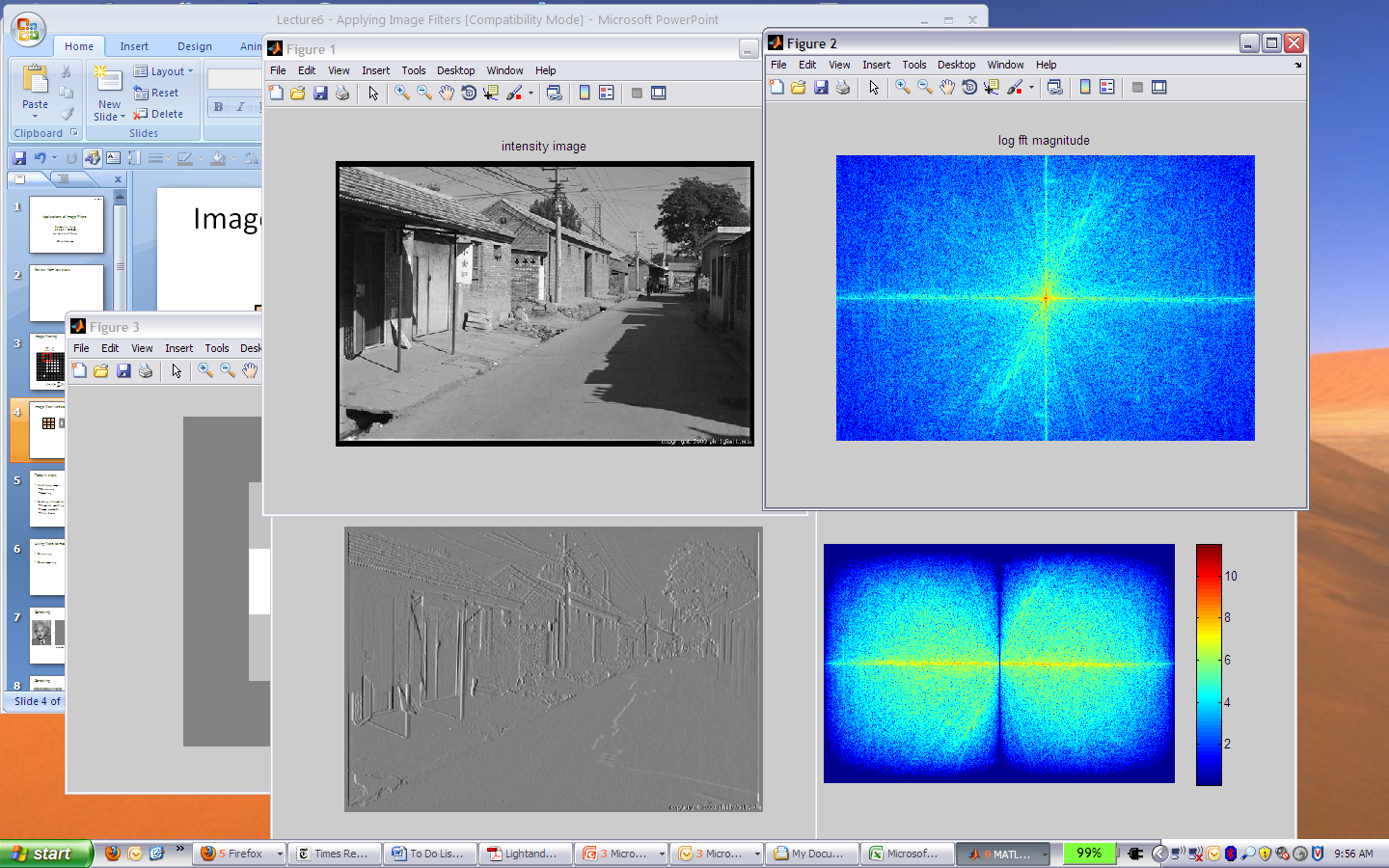 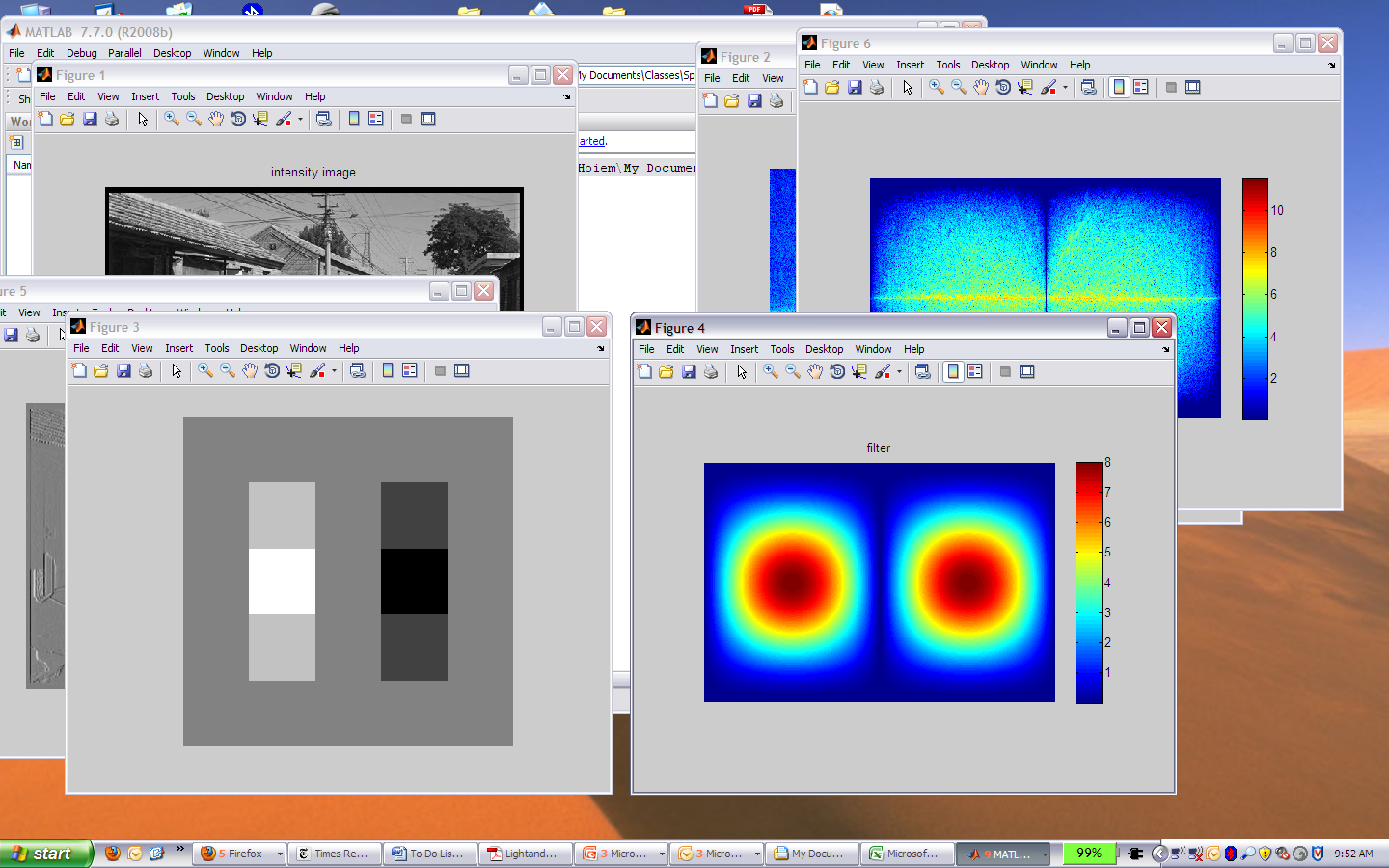 FFT
=
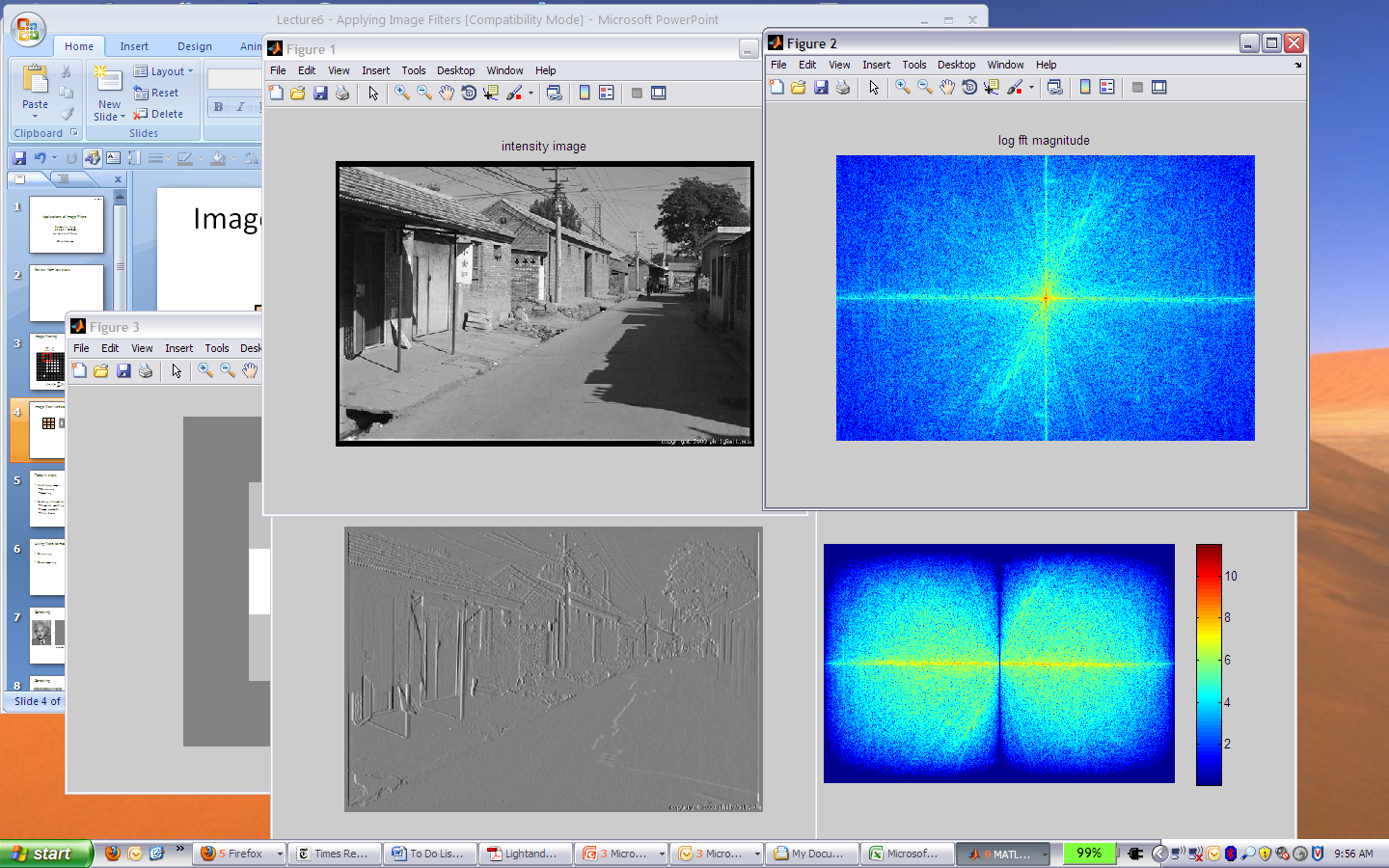 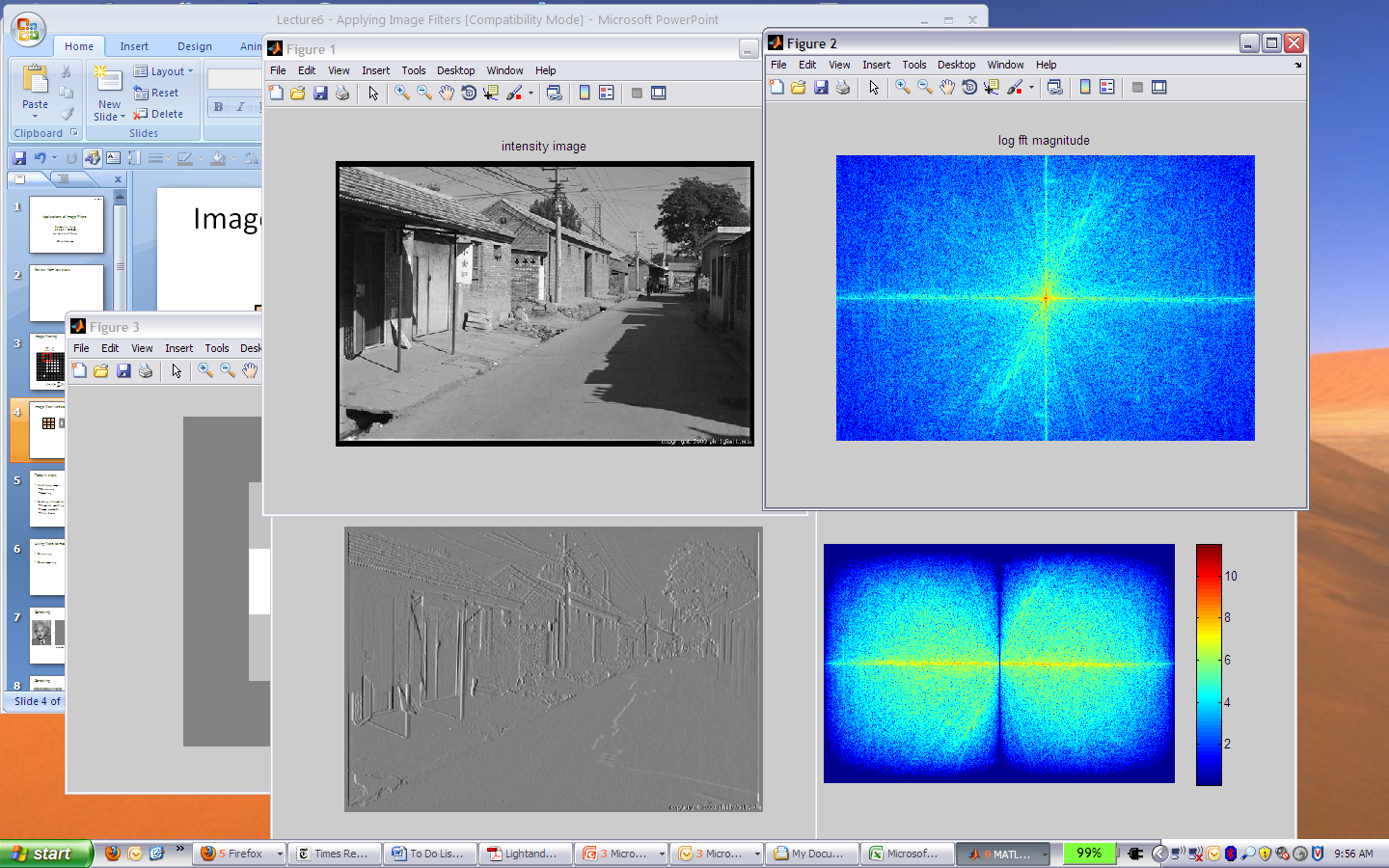 Inverse FFT
Review of Last 3 Days
Linear filters for basic processing
Edge filter (high-pass)
Gaussian filter (low-pass)
[-1 1]
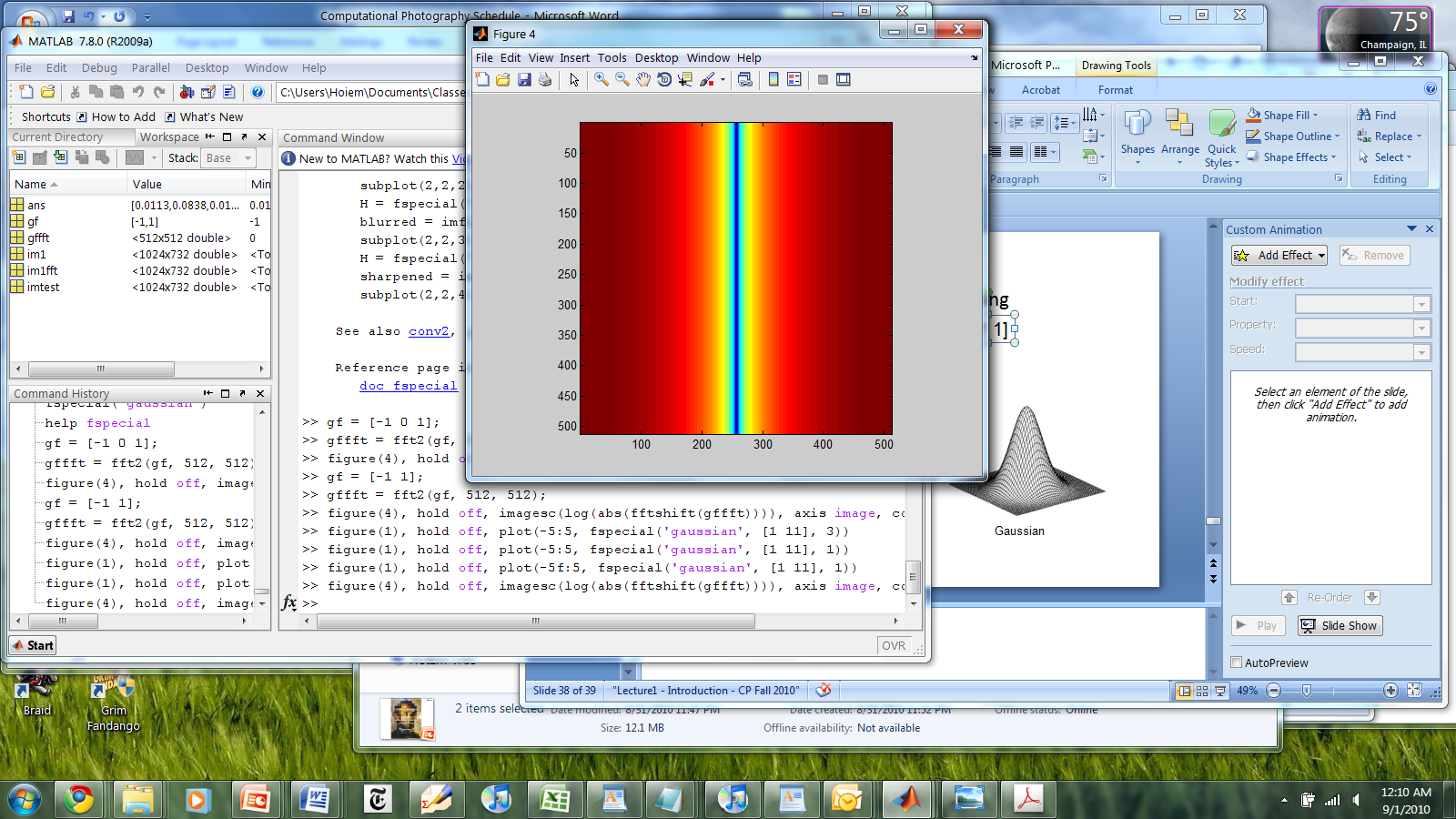 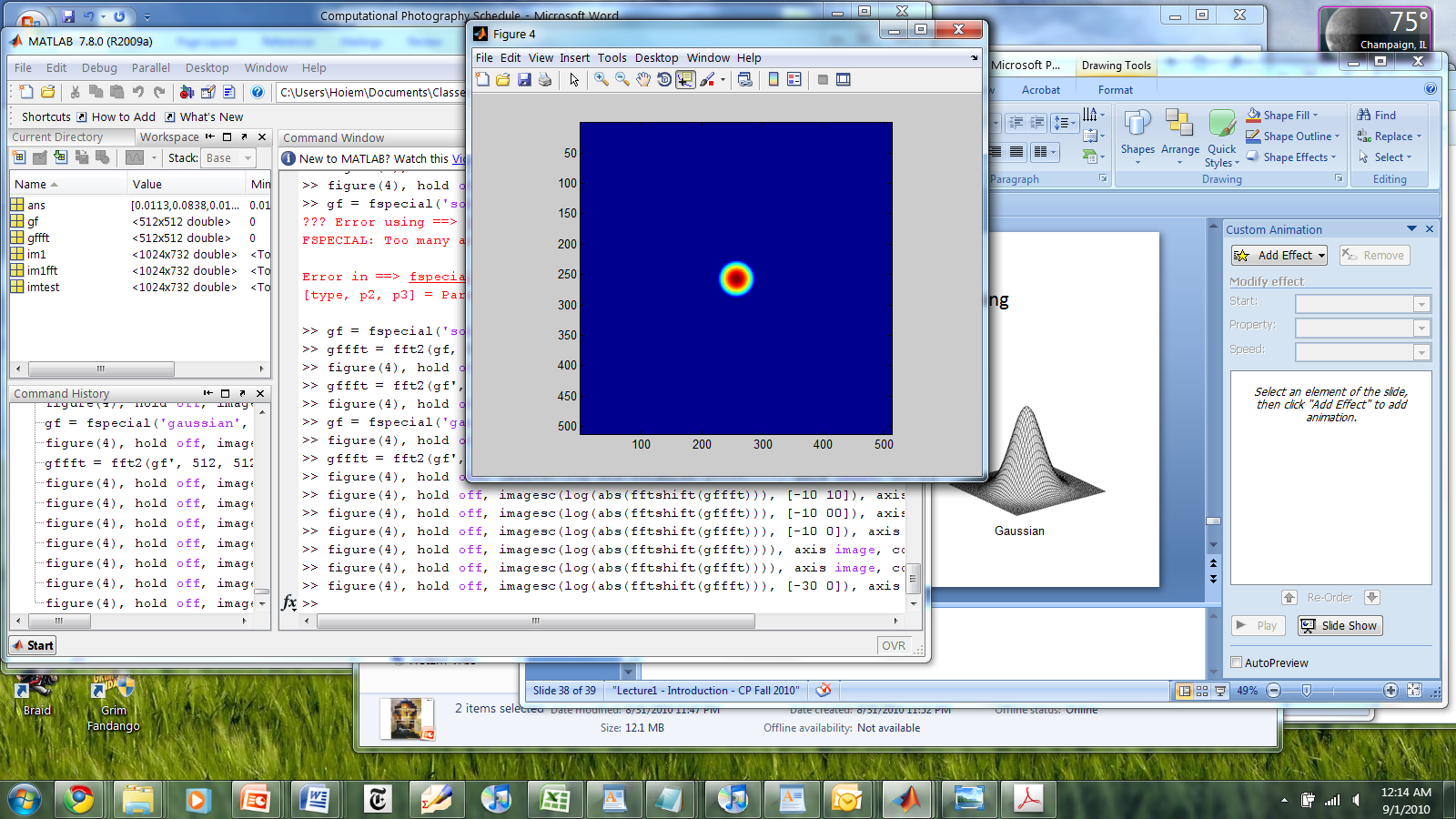 Gaussian
FFT of Gradient Filter
FFT of Gaussian
Review of Last 3 Days
Derivative of Gaussian
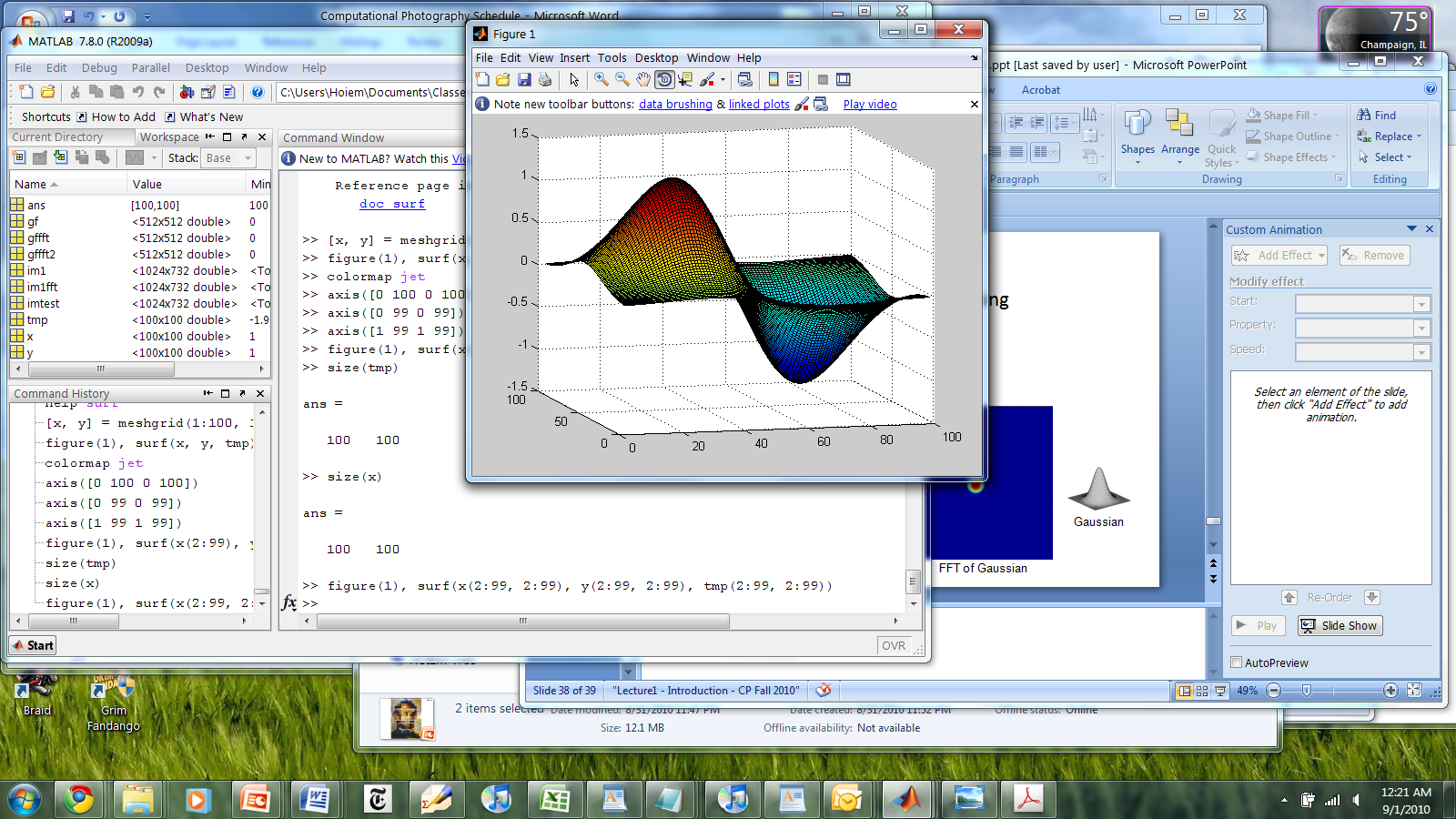 Review of Last 3 Days
Applications of filters
Template matching (SSD or Normxcorr2)
SSD can be done with linear filters, is sensitive to overall intensity
Gaussian pyramid
Coarse-to-fine search, multi-scale detection
Laplacian pyramid
More compact image representation
Can be used for compositing in graphics
Review of Last 3 Days
Applications of filters
Downsampling
Need to sufficiently low-pass before downsampling
Compression
In JPEG, coarsely quantize high frequencies
Summary
Applications of filters
Template matching (SSD or Normxcorr2)
SSD can be done with linear filters, is sensitive to overall intensity
Gaussian pyramid
Coarse-to-fine search, multi-scale detection
Laplacian pyramid
More compact image representation
Can be used for compositing in graphics
Compression
In JPEG, coarsely quantize high frequencies
Filter banks for representing texture
Denoising
Next class: edge detection